ПОРТФОЛІО
вихователя
ХЗДО №26 
“Кульбабка”

МИКОЛЮК
Світлани Миколаївни
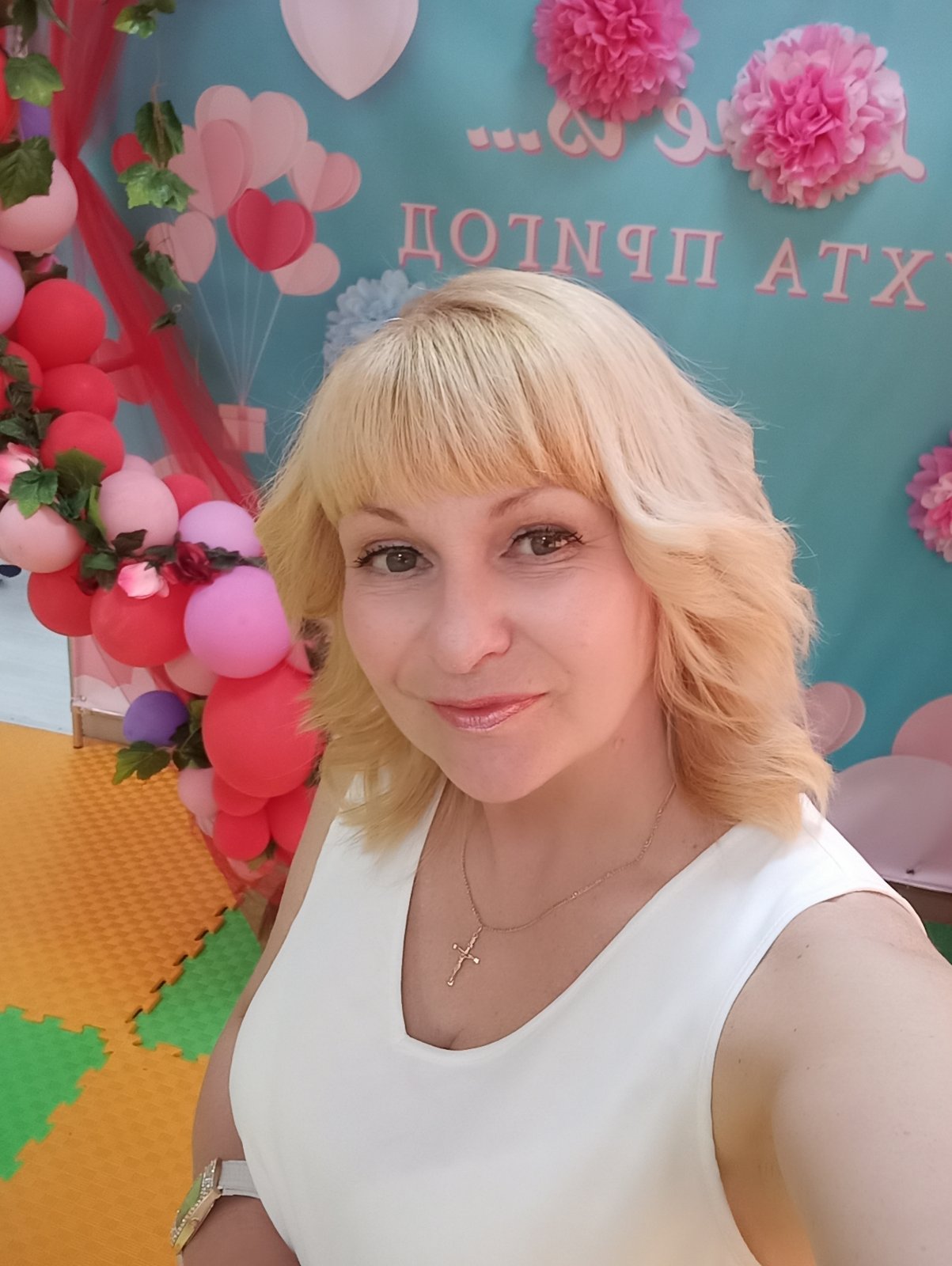 Загальні відомості про педагога
Дата народження –  27.02.1971
Освітній рівень – фаховий молодший бакалавр
Навчальний заклад, який закінчила – ХПУ
Спеціальність – Дошкільна освіта
Кваліфікація – Вихователь дітей дошкільного віку
Рік попередньої атестації, її результати – 2021 р., відповідає займаній посаді, раніше встановленому 11 тарифному розряду
Стаж педагогічної роботи – 31 рік
Стаж роботи на посаді –  31 рік
Електронна адреса – mikolyuk.s.m@gmail.com
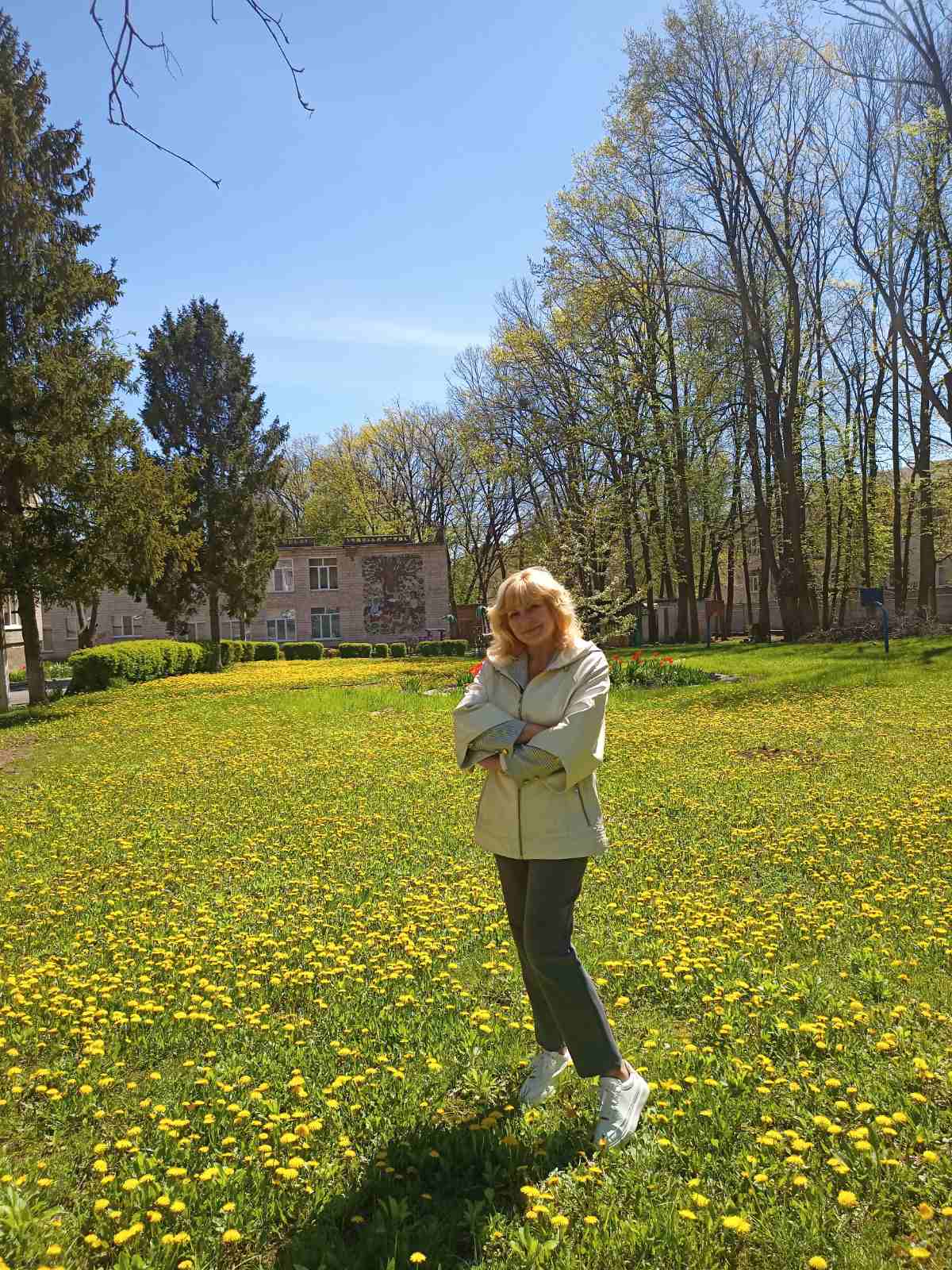 Педагогічне кредо:
“Справжній педагог повинен любити те, чому навчає 
і любити тих, кого навчає!”
Підвищення кваліфікації
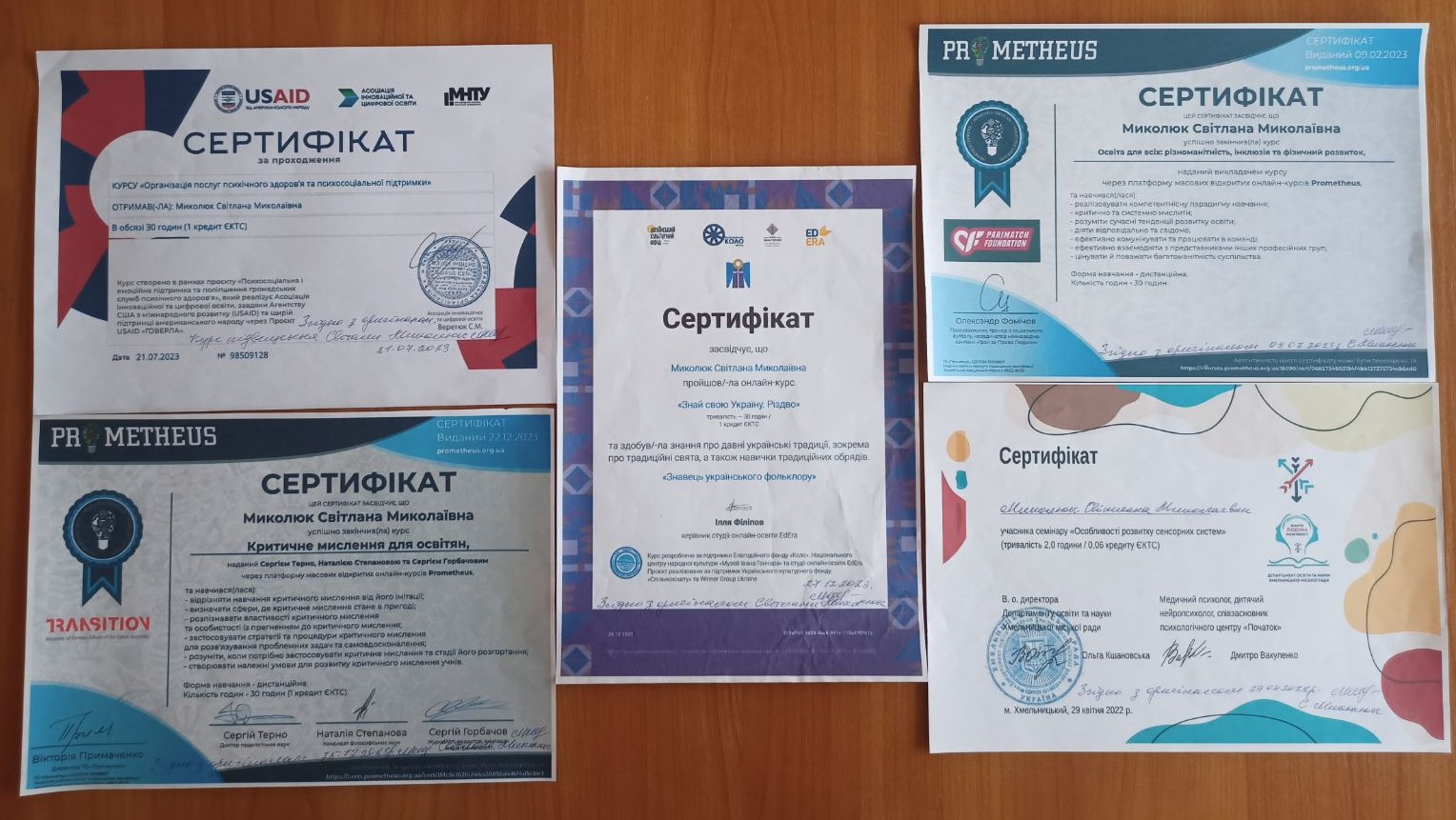 Всього –  122 години підвищення кваліфікації
Напрацювання методичної, організаційно – педагогічної роботи. Тема, над якою працюю:
«Роль казки в житті дітей дошкільного віку”
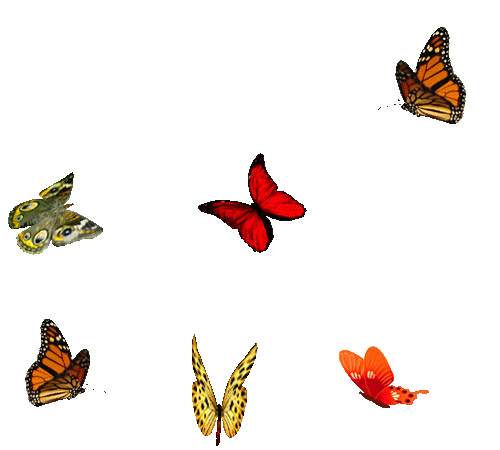 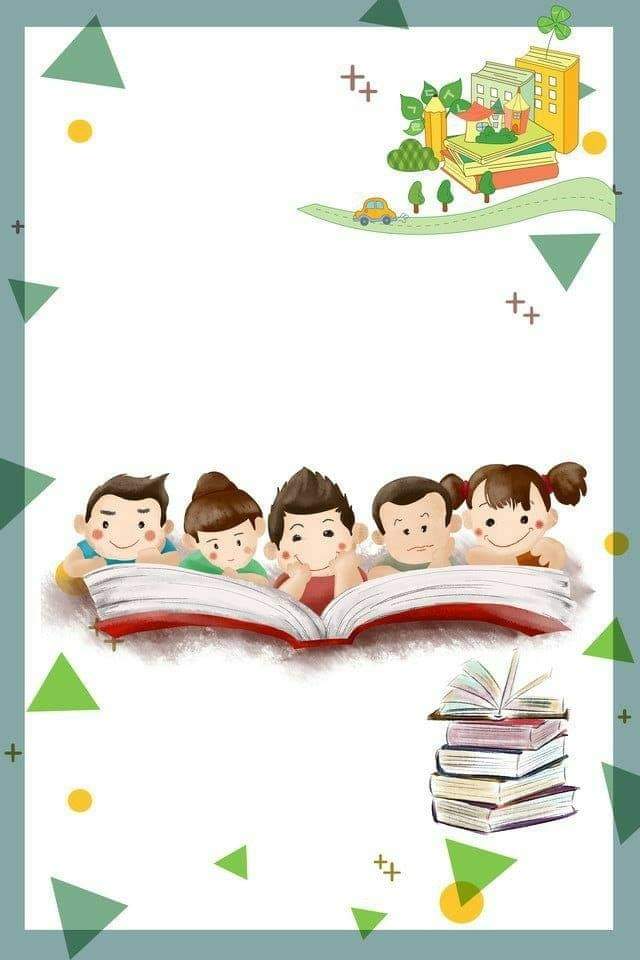 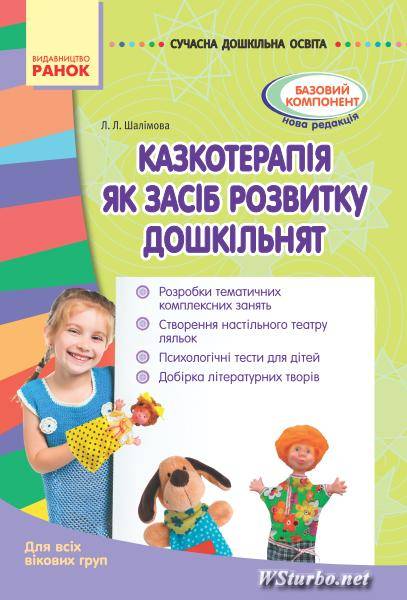 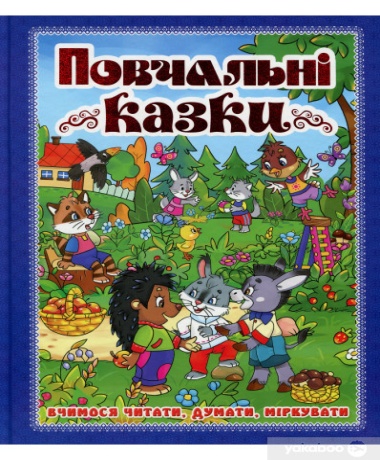 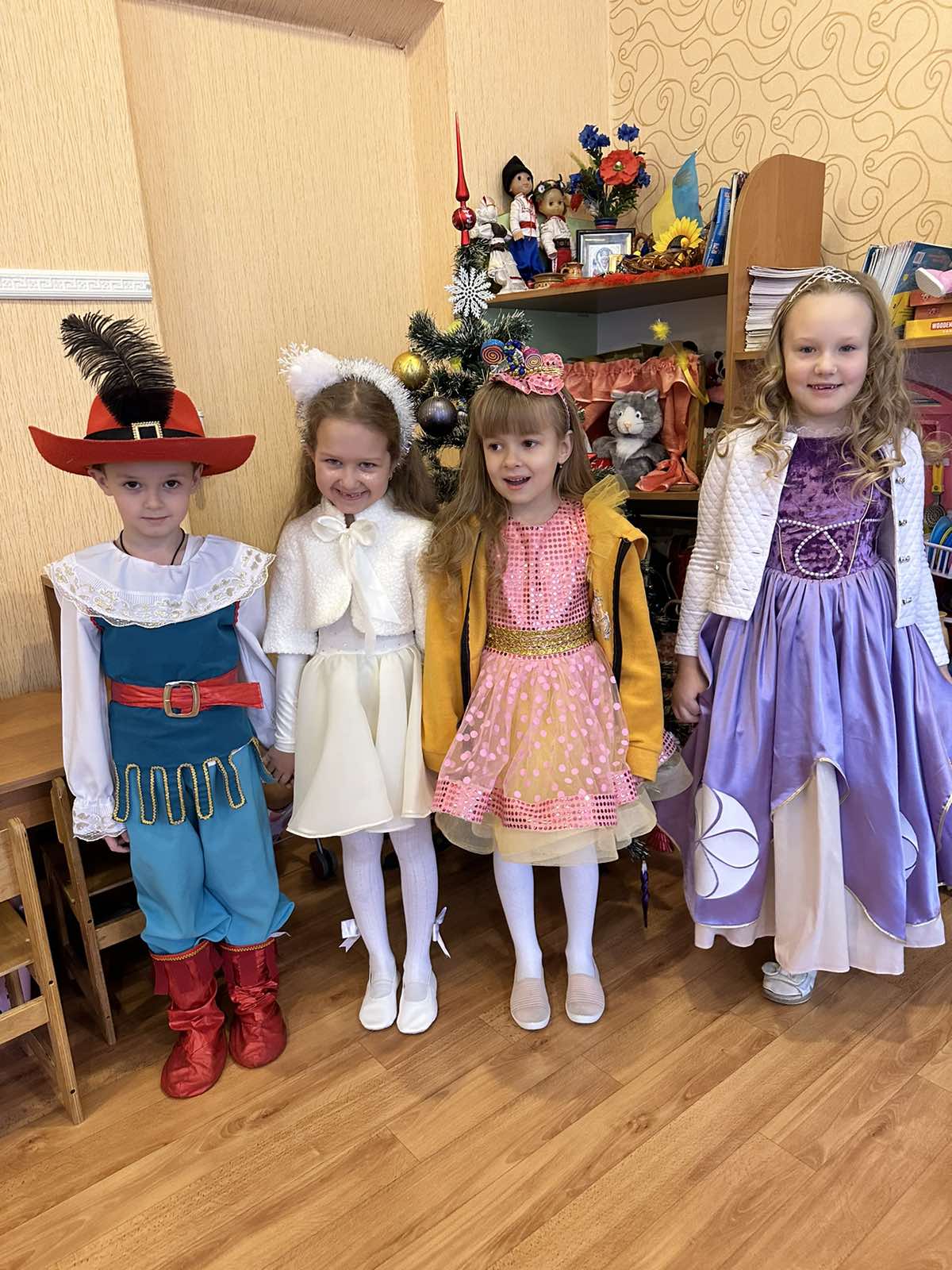 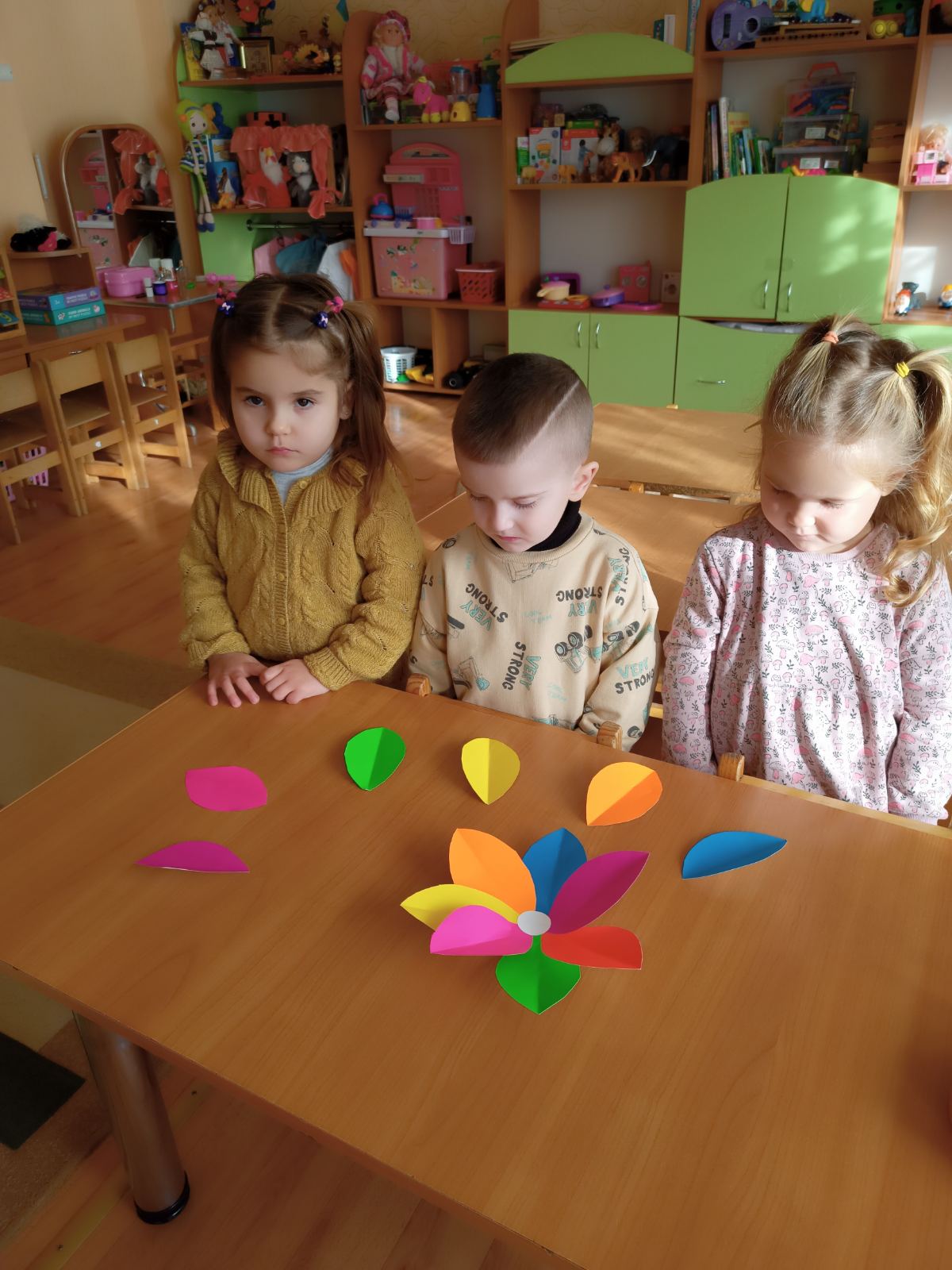 Участь у методичних, організаційно – педагогічних формах роботи
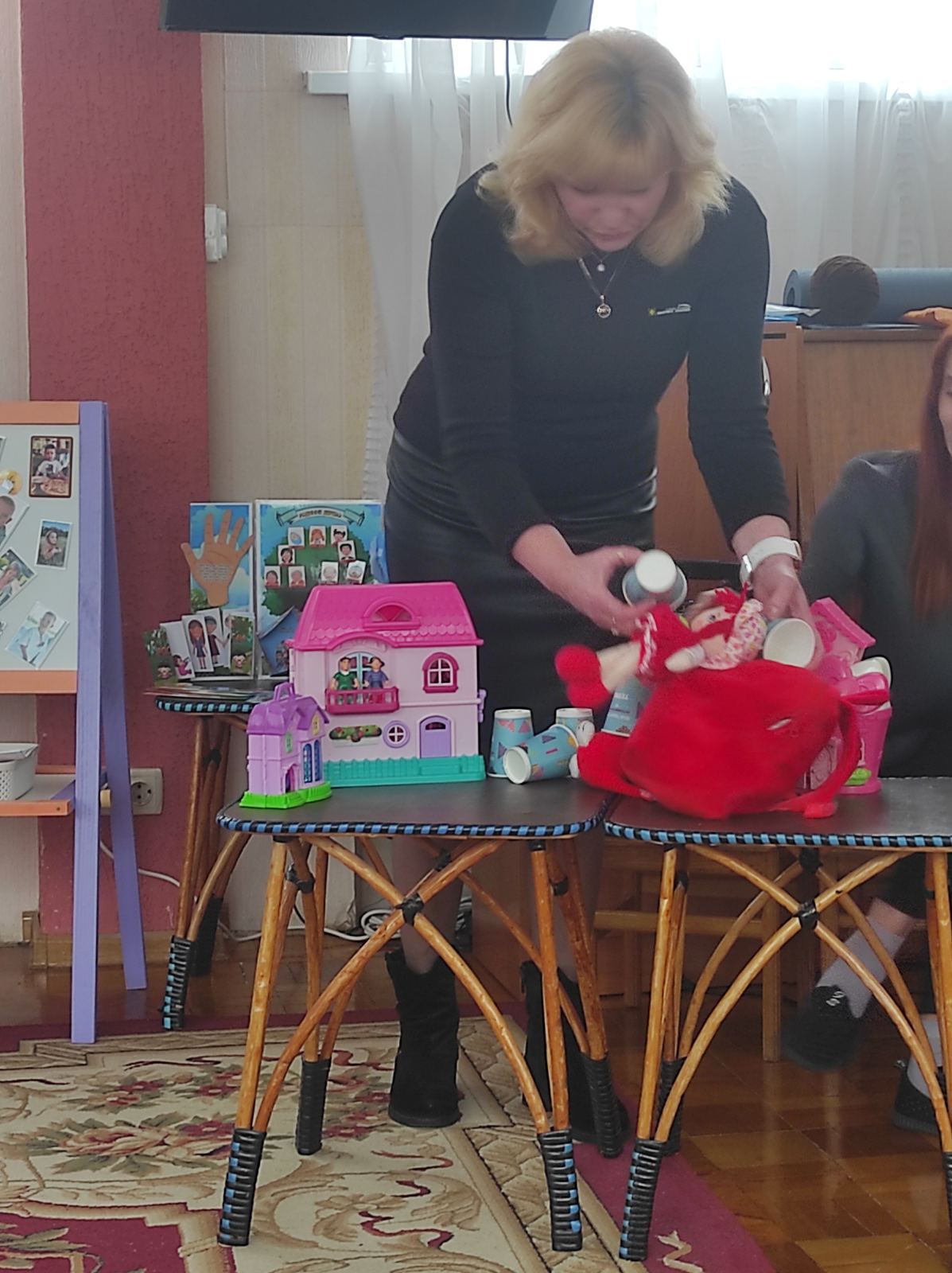 Участь у педагогічній раді.

 Безпека життєдіяльності в умовах воєнного стану
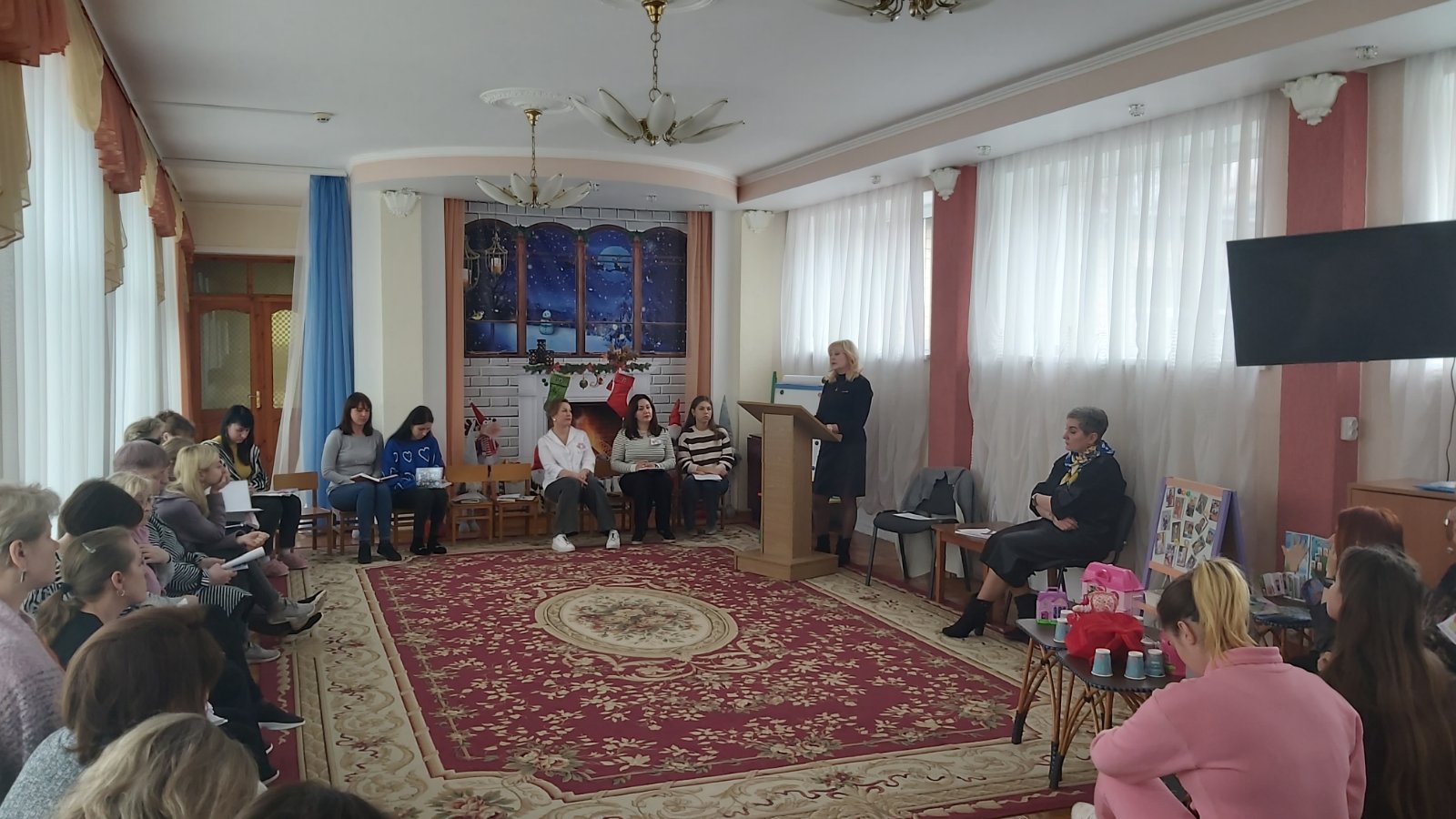 Участь у педагогічній раді.
Вправа “Яблуко”
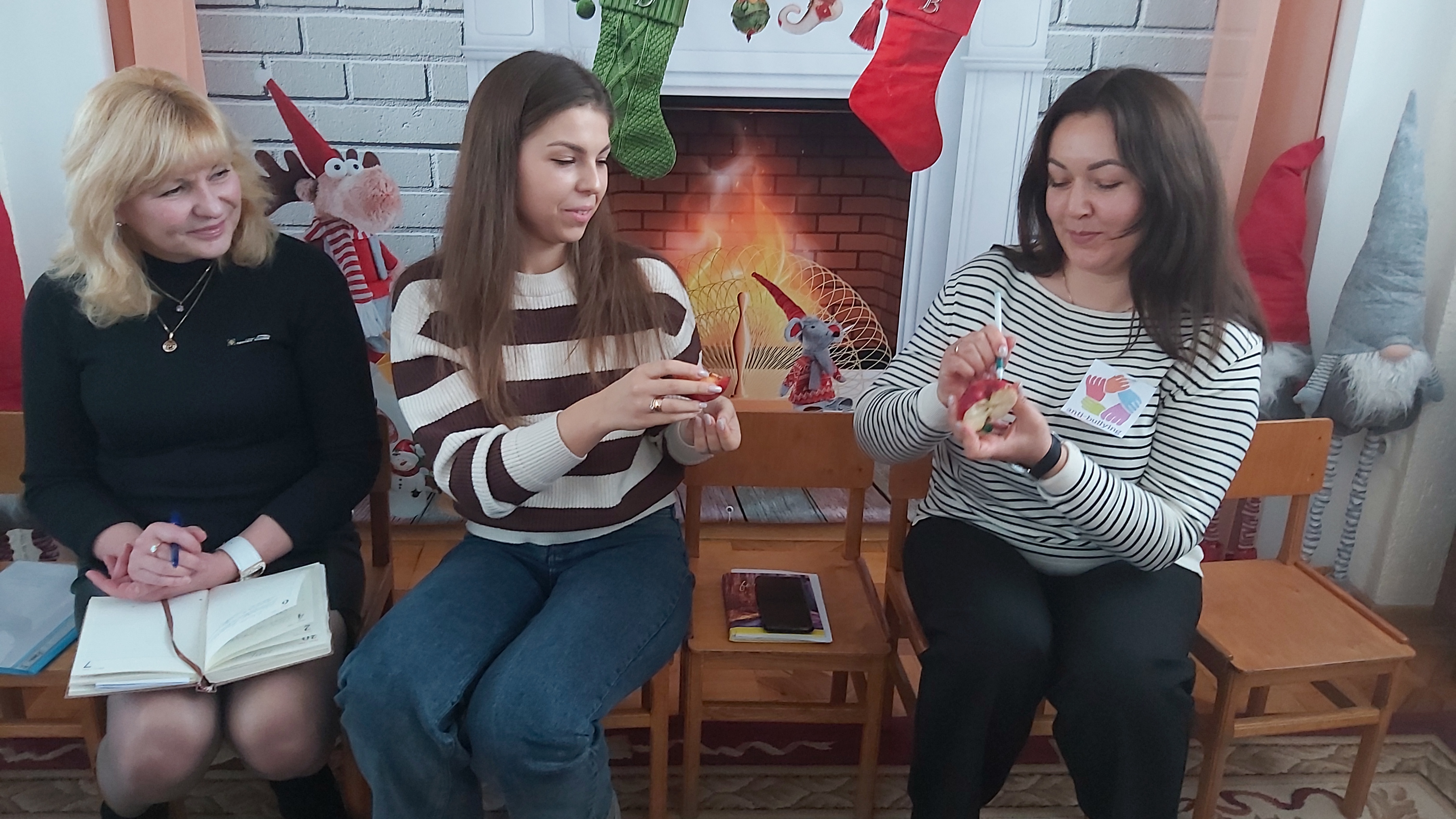 Тренінг:  “Протидія поширенню булінгу серед учасників освітнього процесу”Вправа «Дружба»
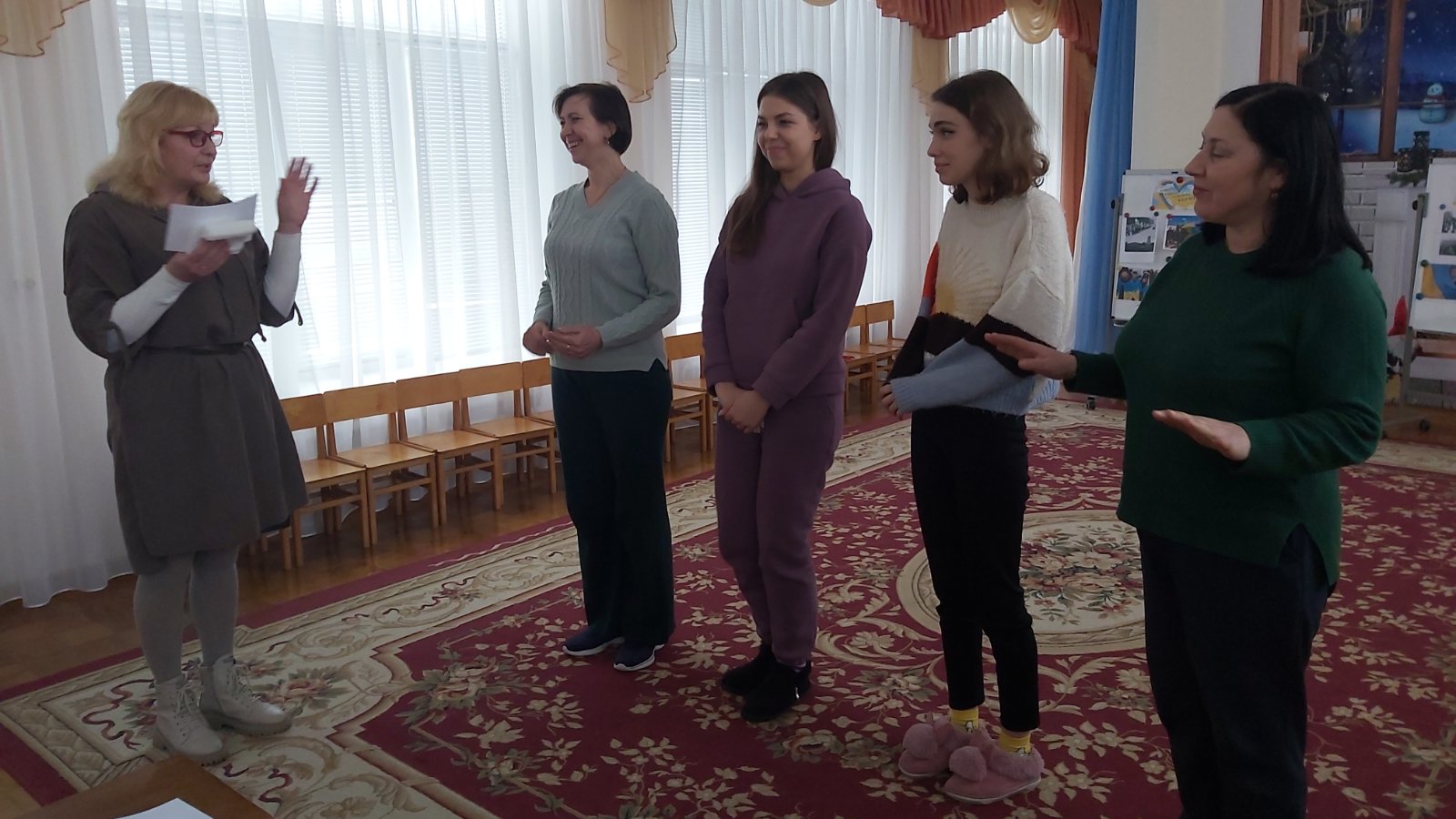 Участь у засіданні платформі освітніх інновацій «Творці майбутнього»  при КУ ХМР «ЦПРПП»
 «Гудзикотерапія»
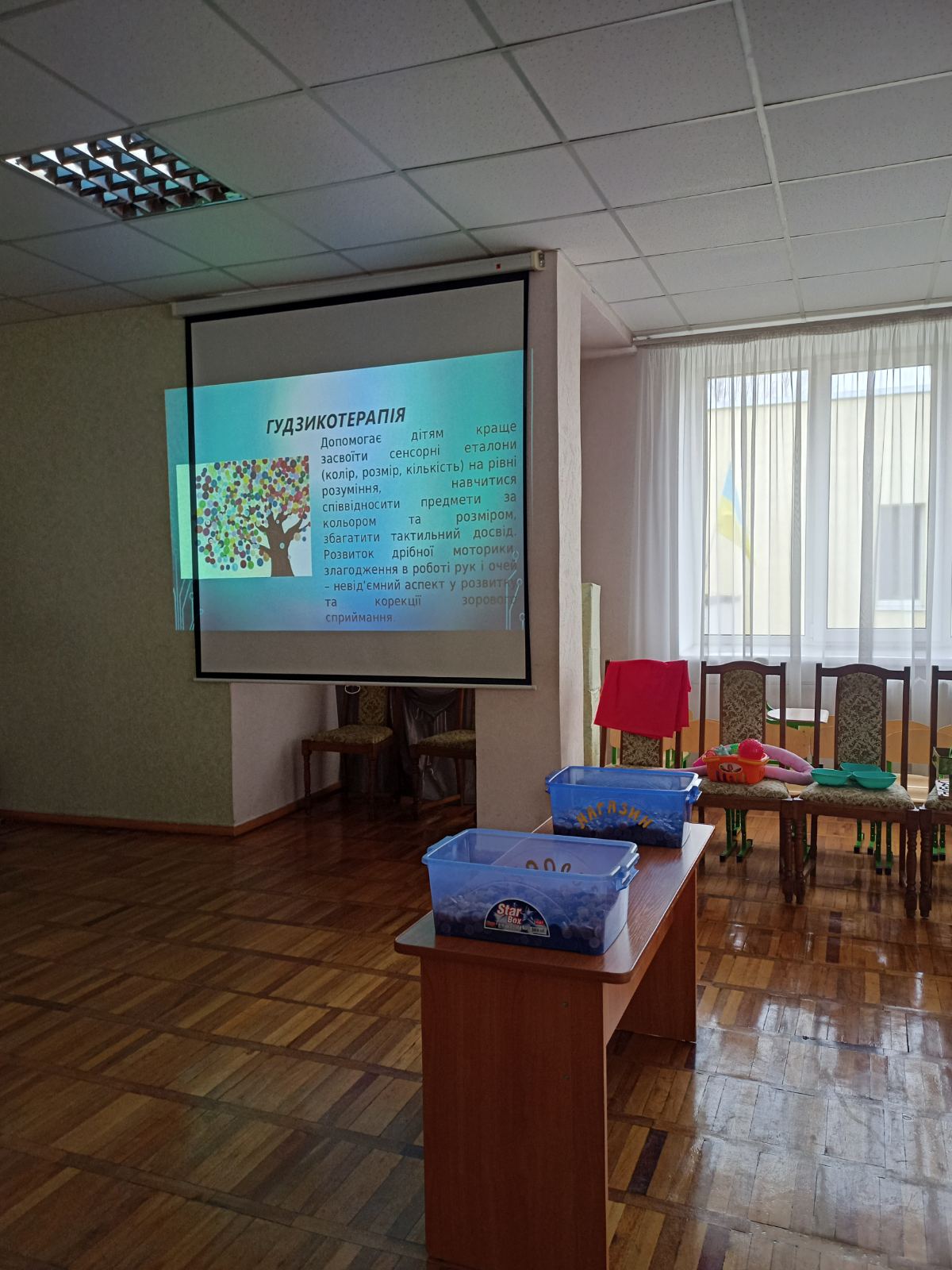 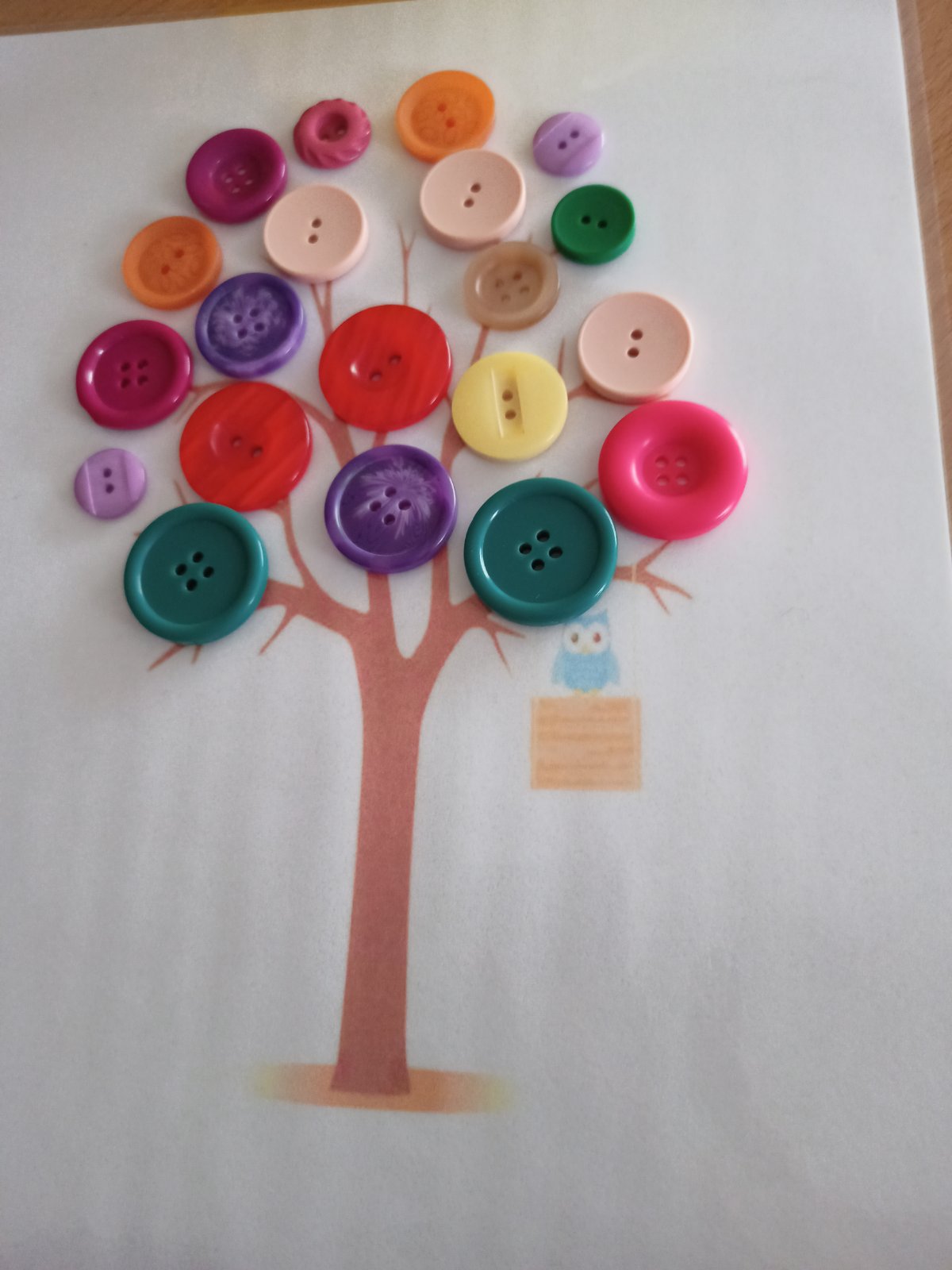 Освітня діяльність із здобувачами освіти
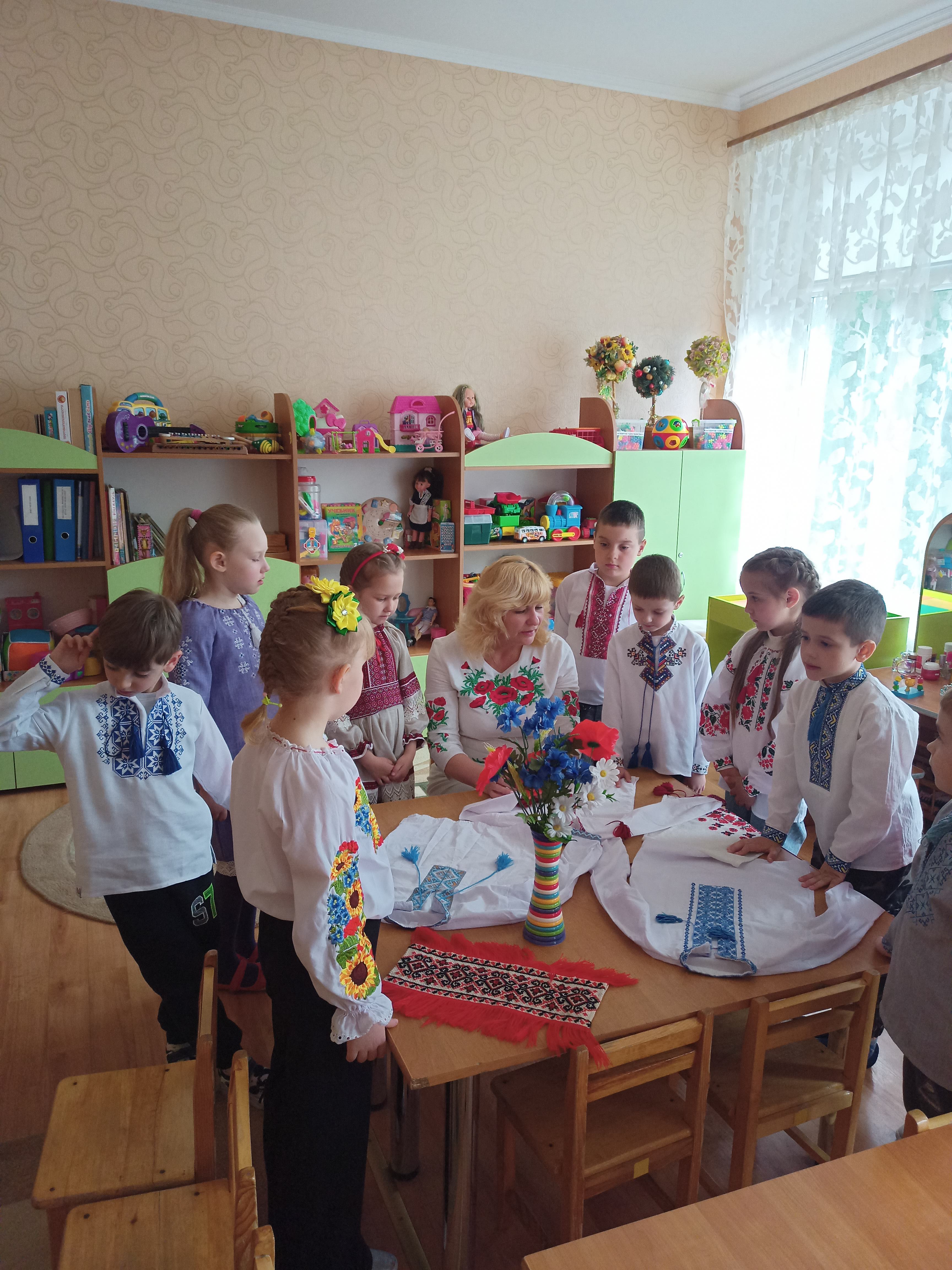 День ГІДНОСТІ ТА СВОБОДИ
Участь у конкурсі ХЗДО №26 “Кульбабка” 
Осередок національно – патріотичного виховання 
“Рік НЕЗЛАМНОСТІ”
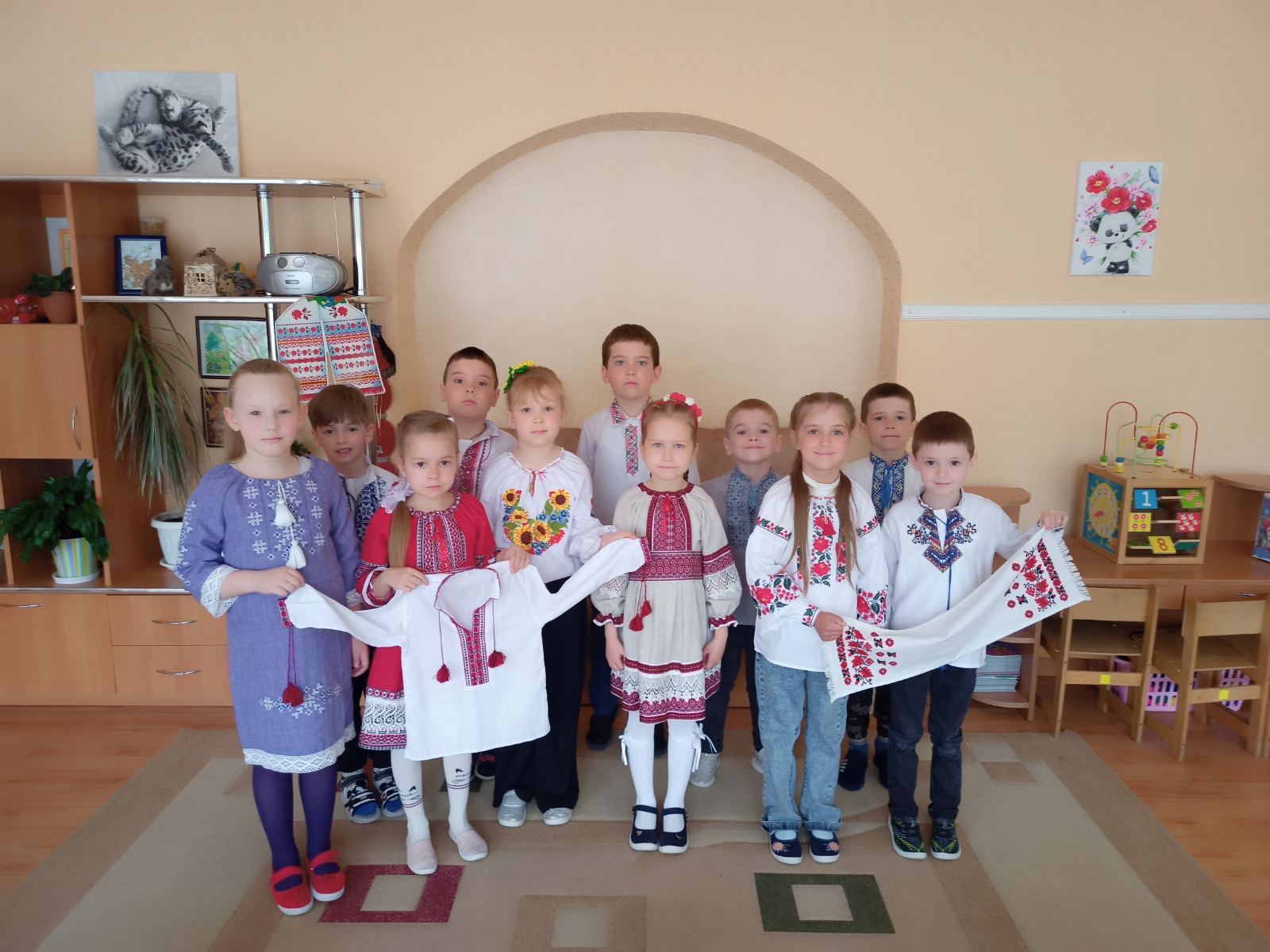 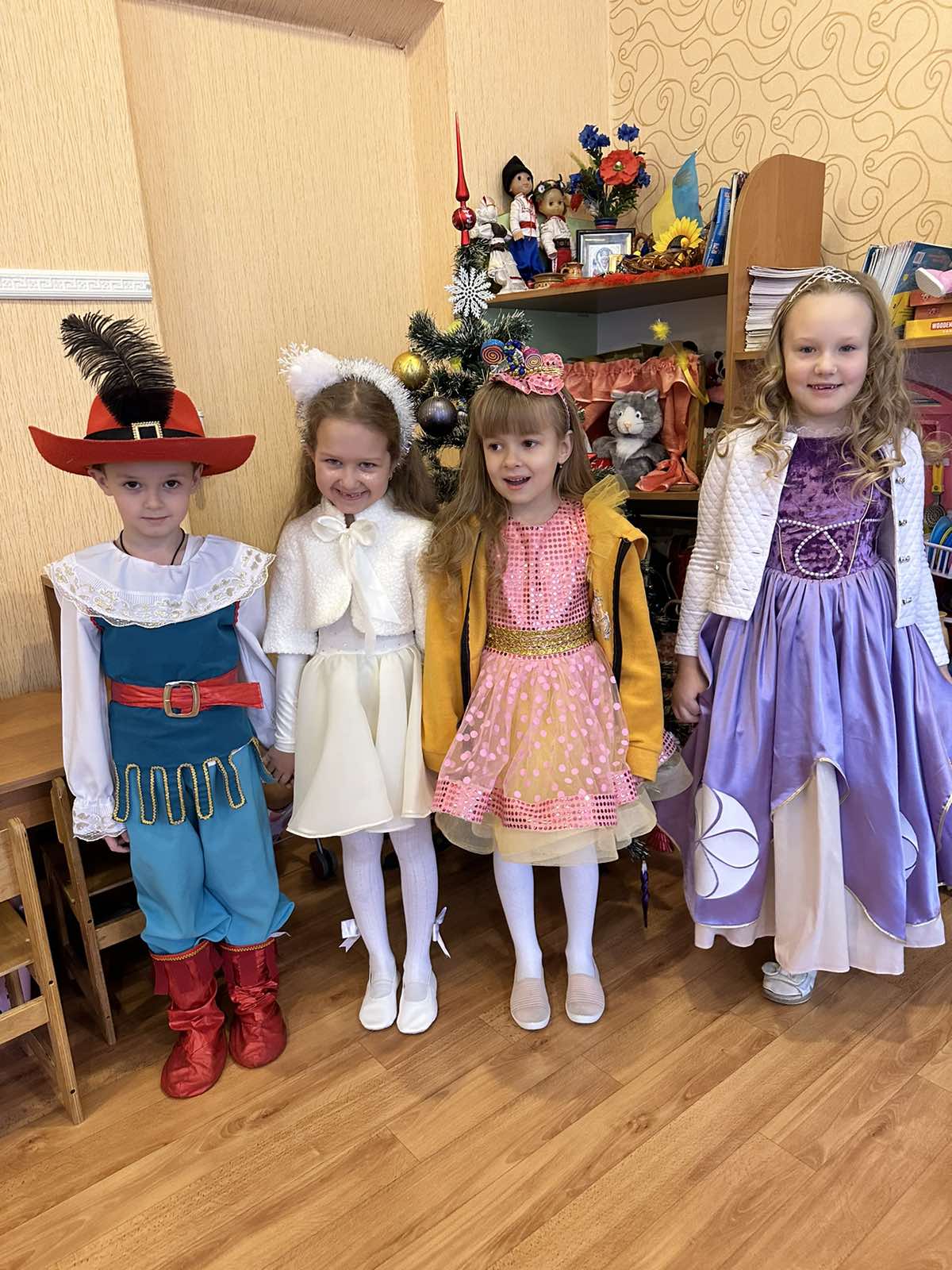 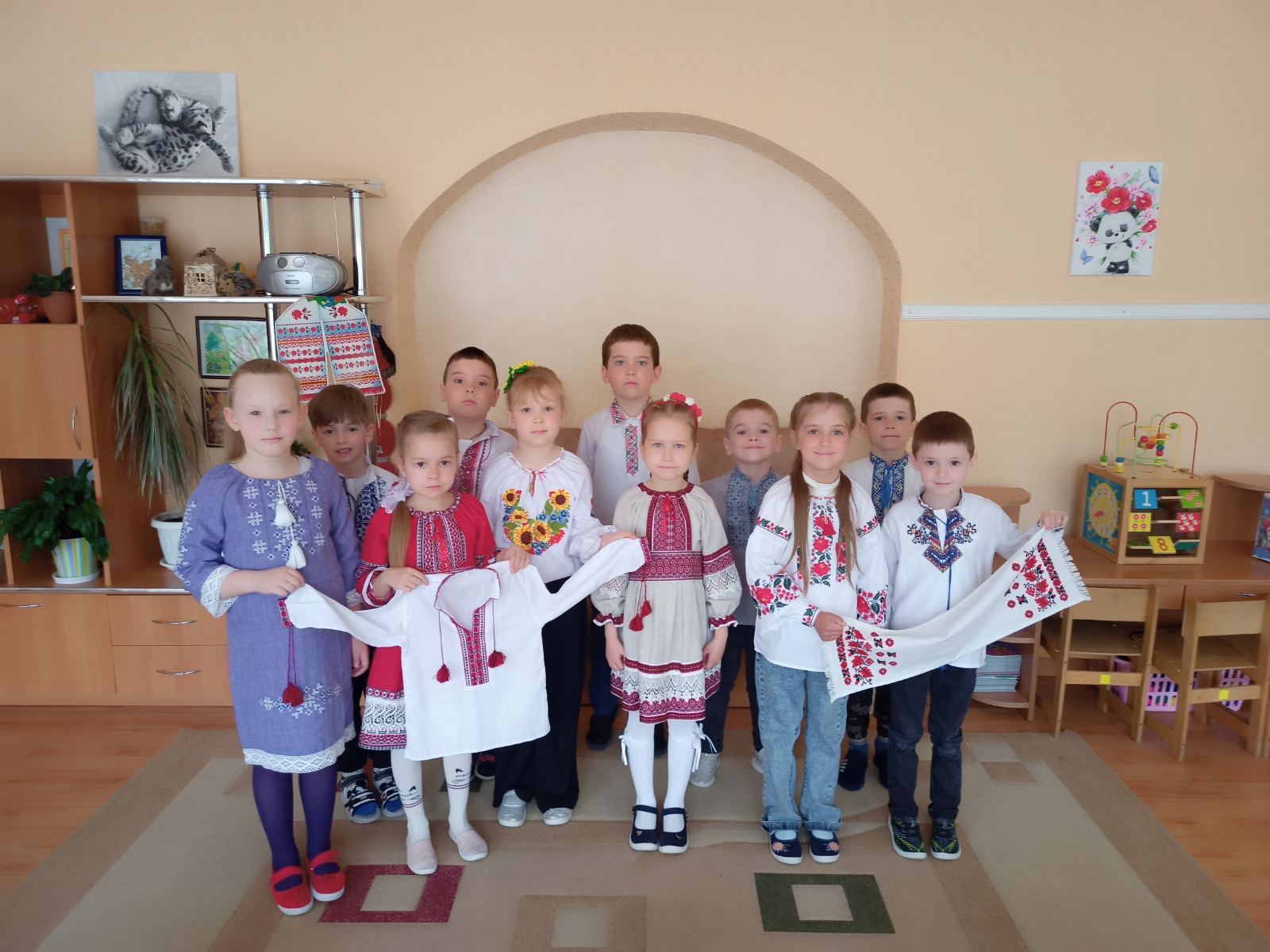 Моя гордість – випускники!
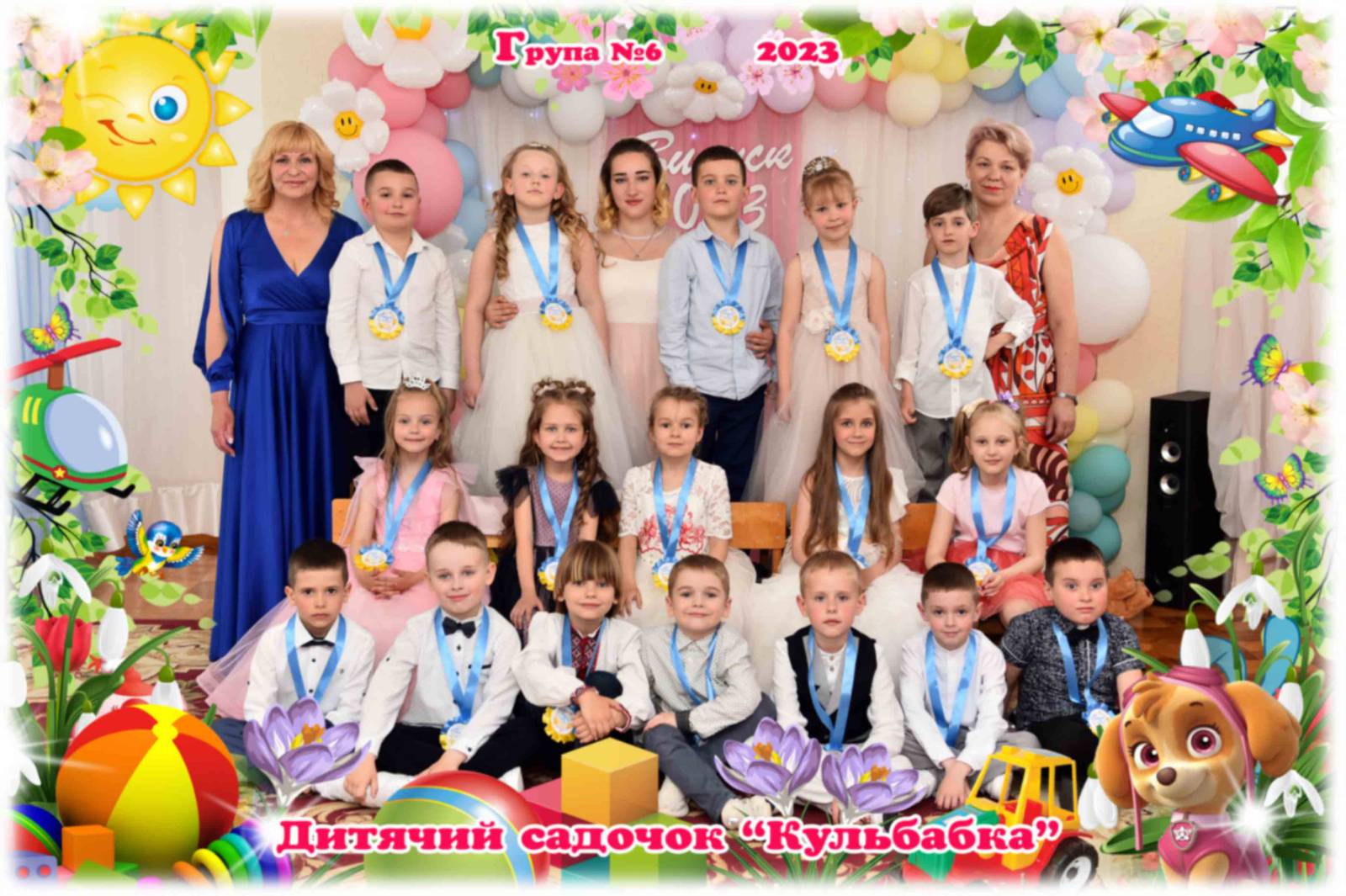 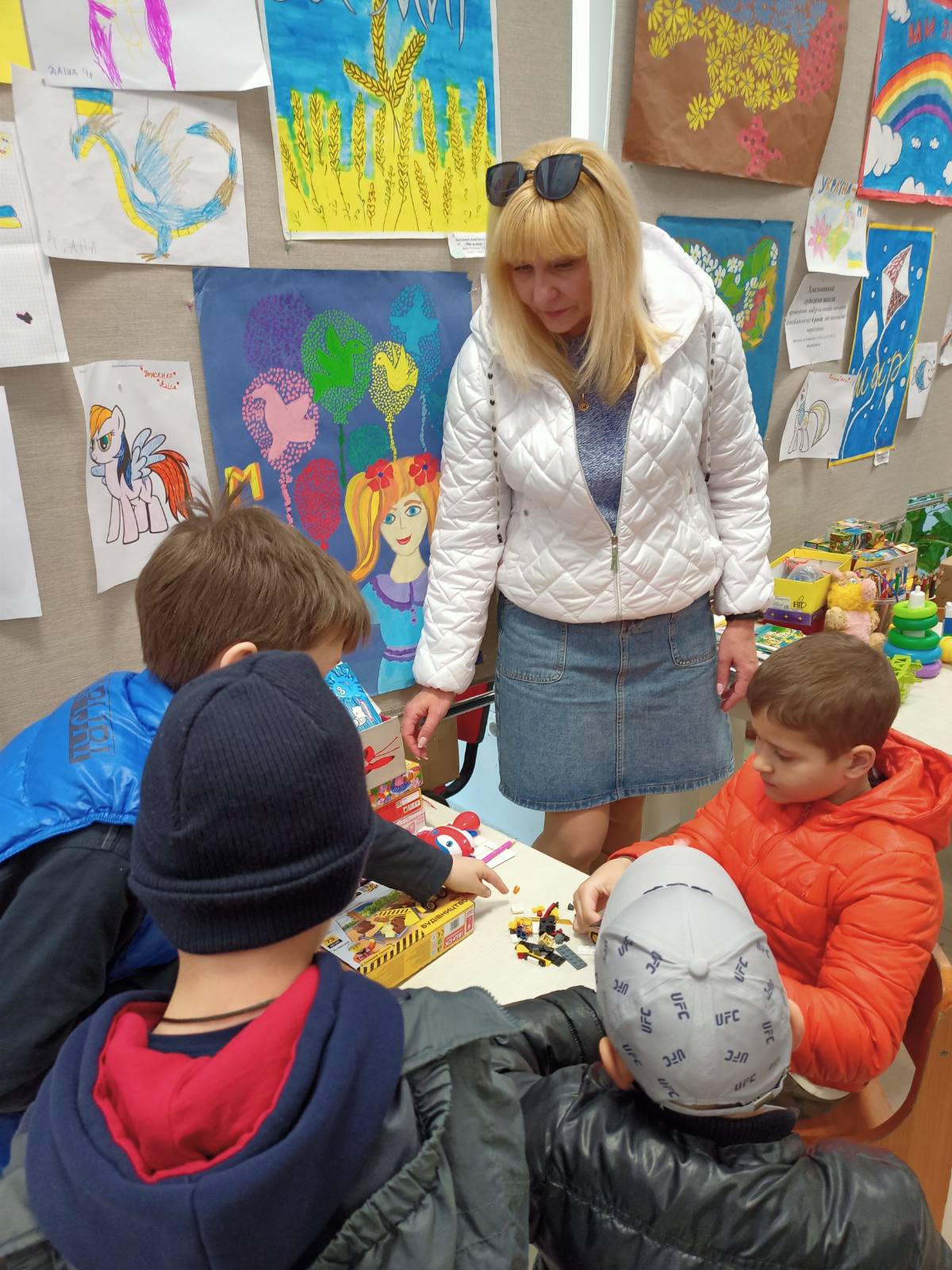 Робота з дітьми ВПО. Художня школа
Споглядання природи “ВЕСНА ПРИЙШЛА!”
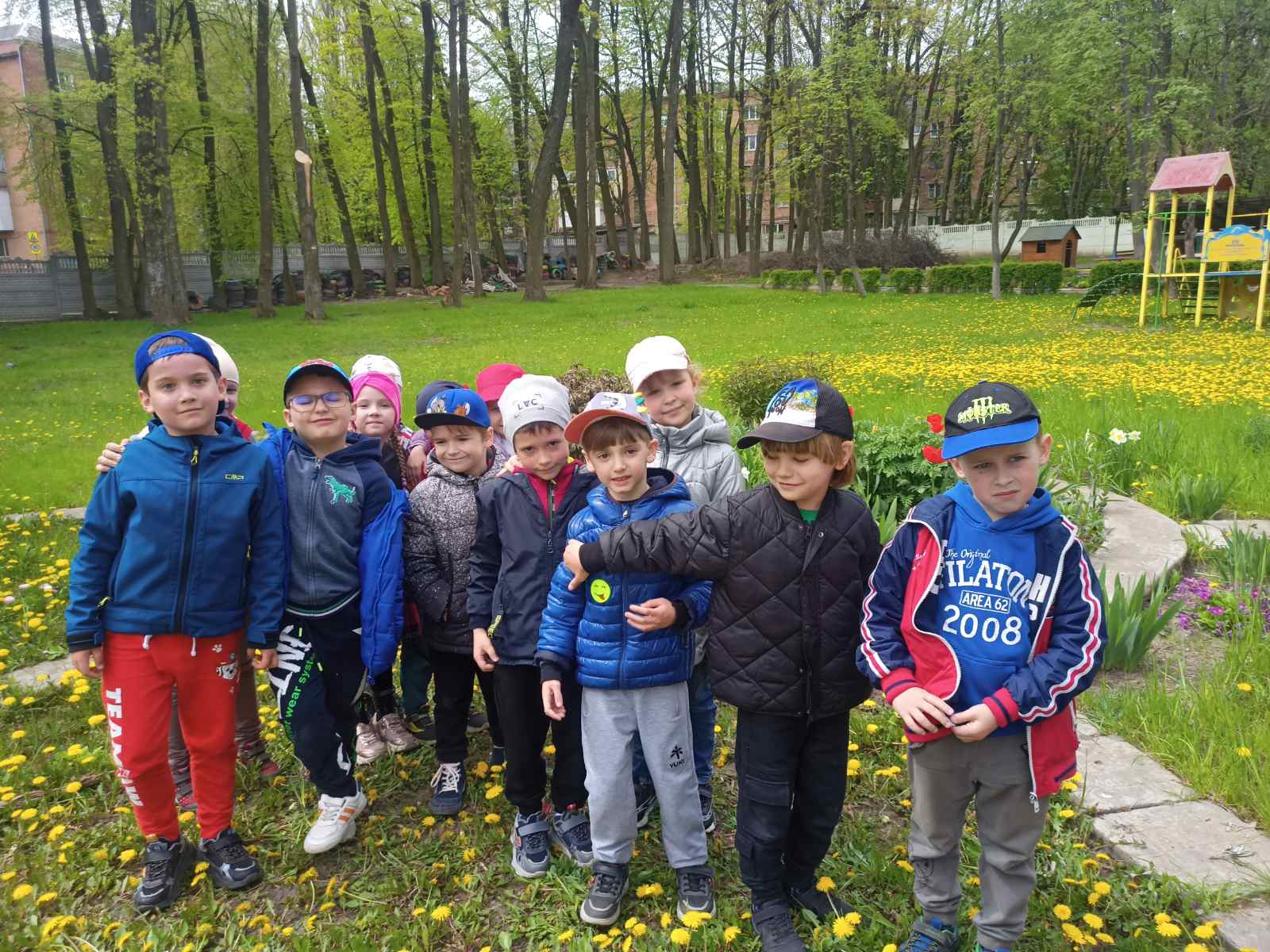 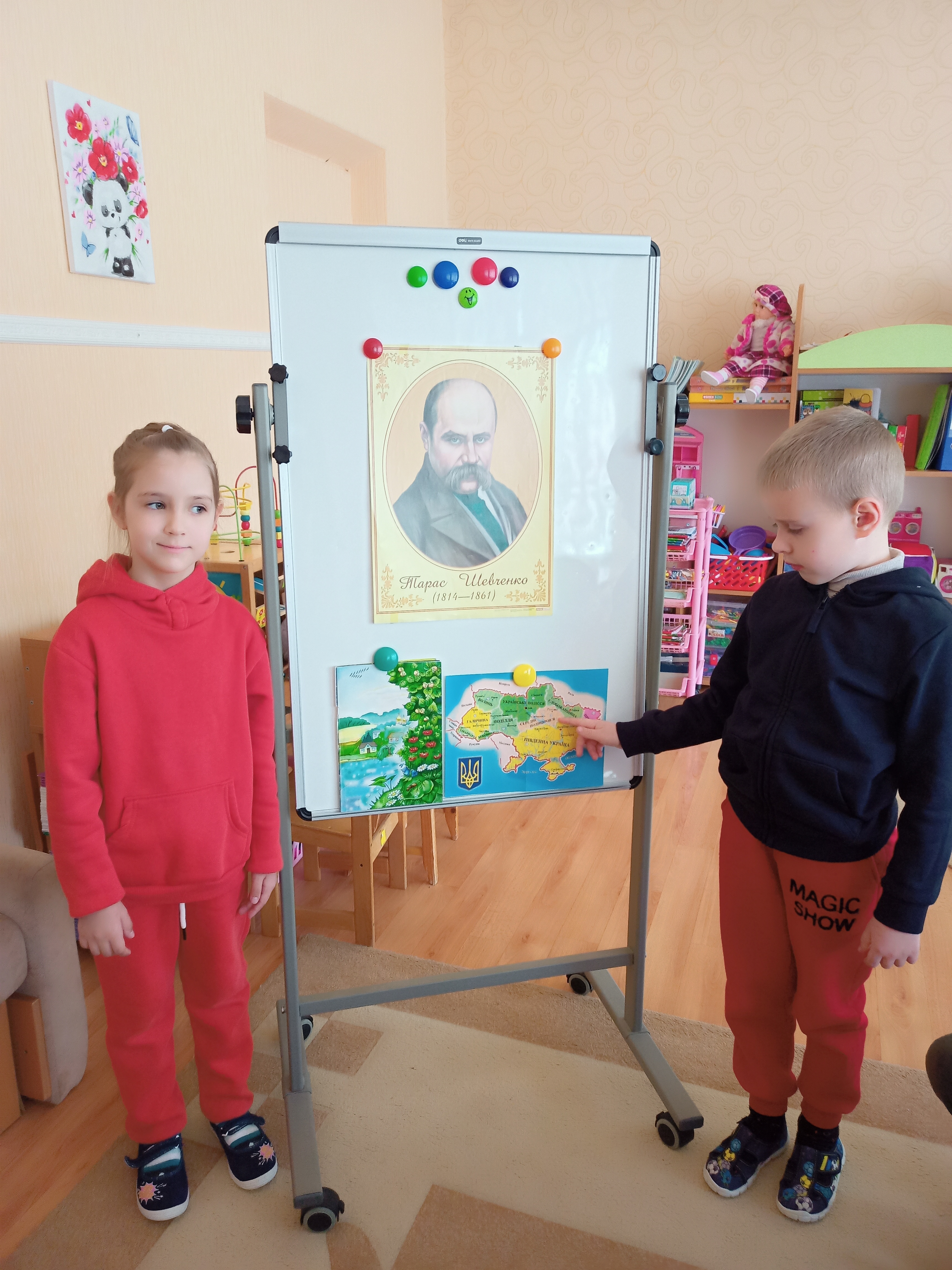 І генії колись були малими…До дня народження Т.Шевченка
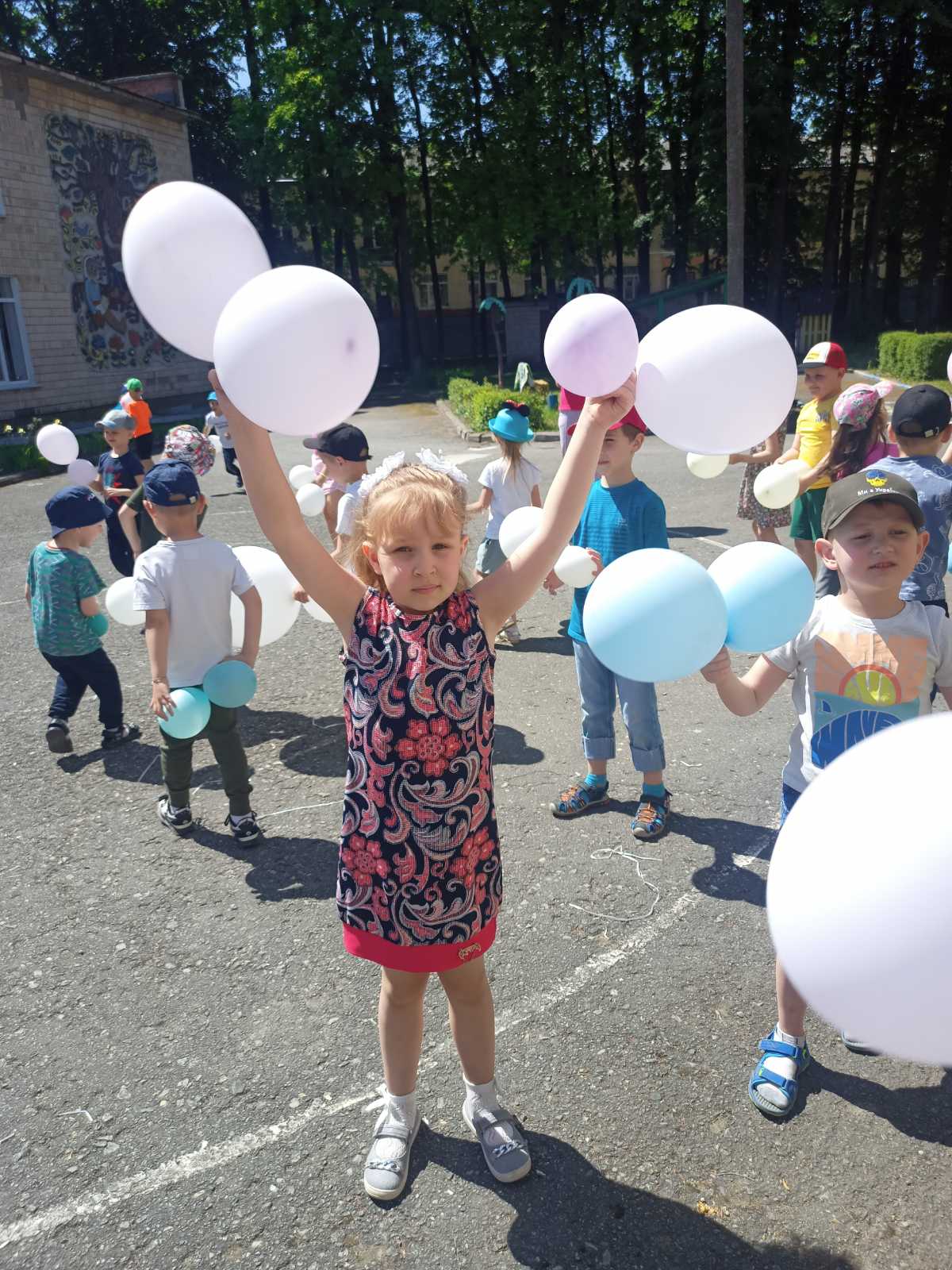 ДЕНЬ ЗАХИСТУ ДІТЕЙ
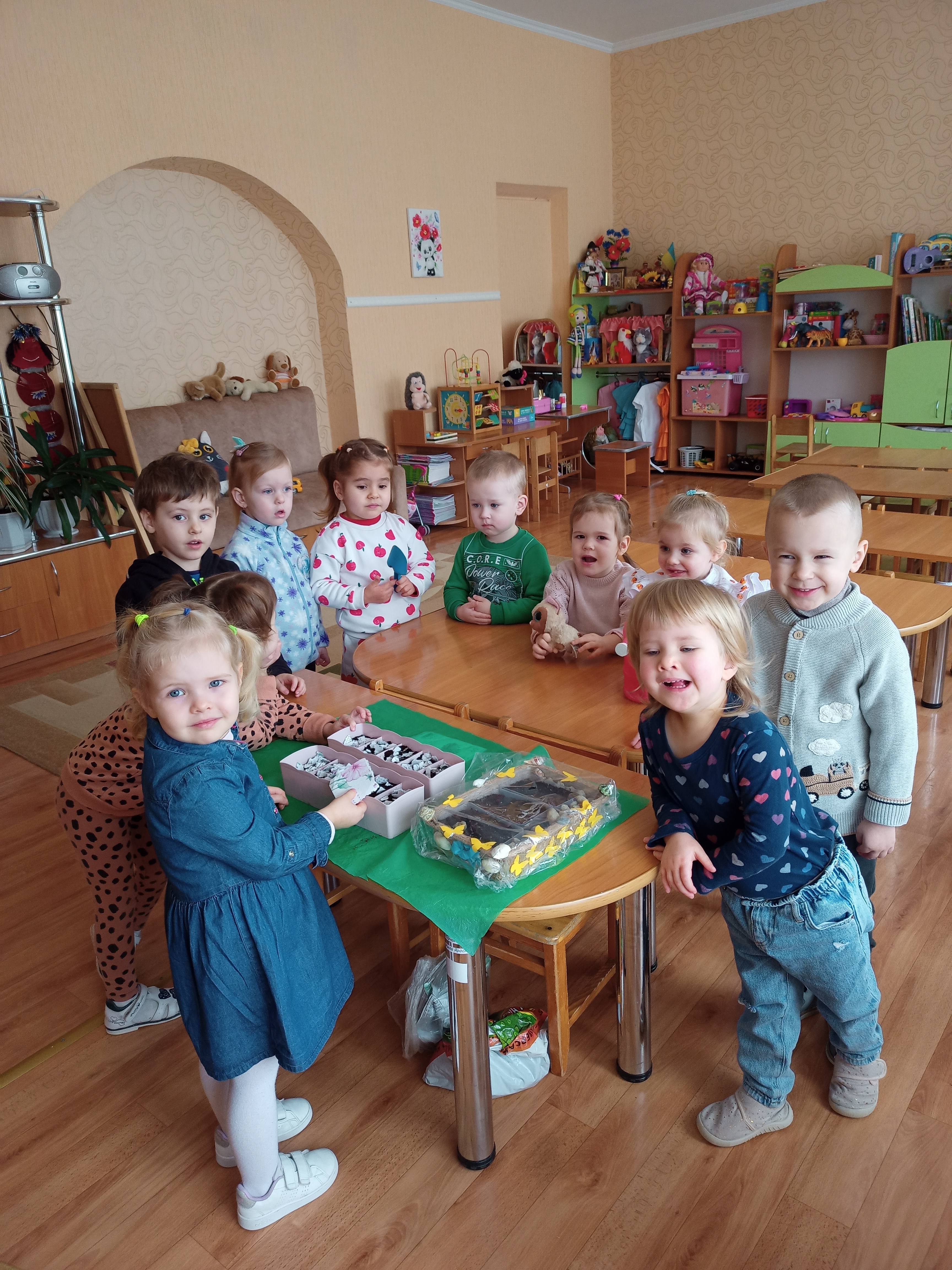 Екопроєкт“ГОРОД НА ПІДВІКОННІ”
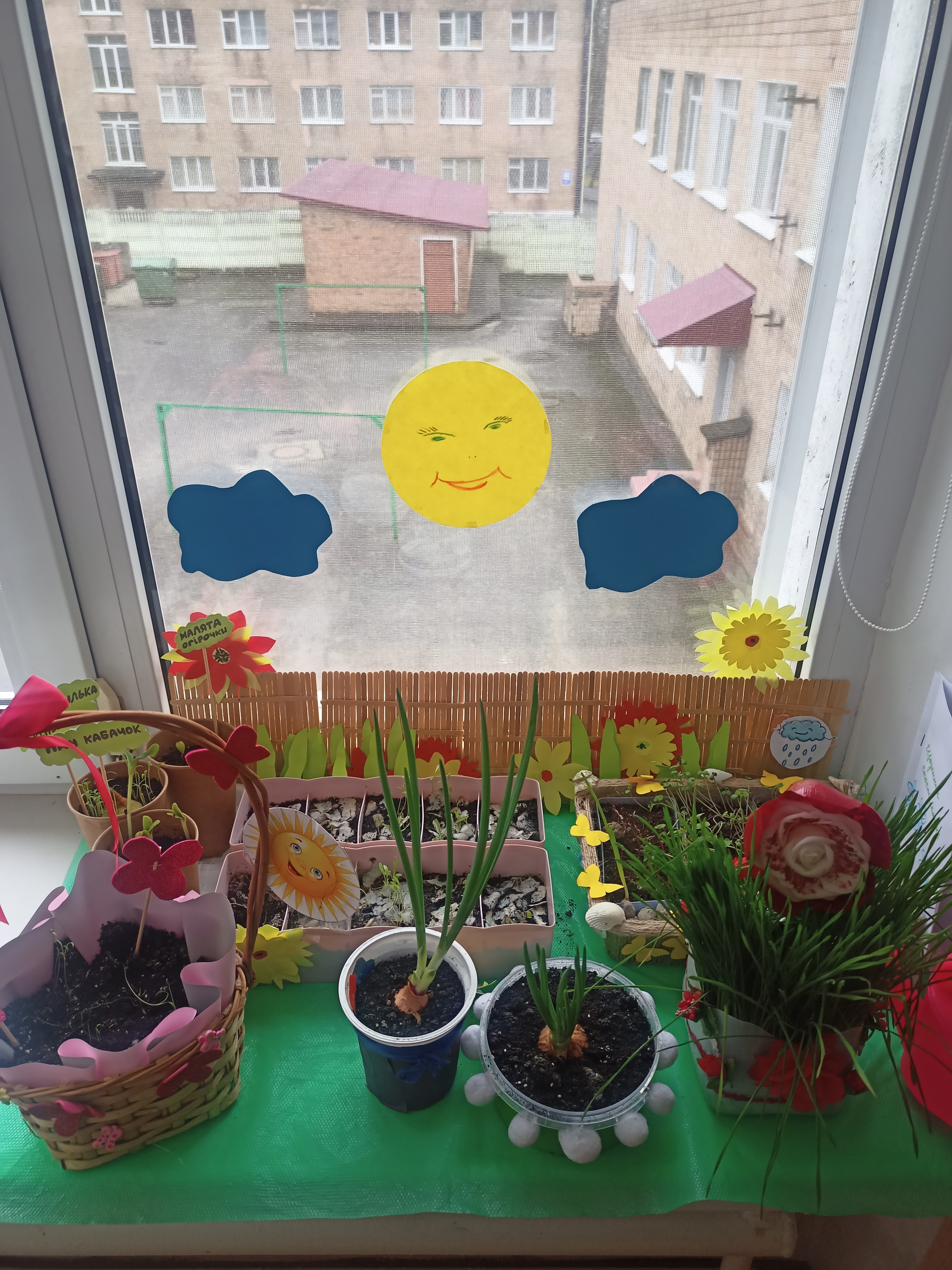 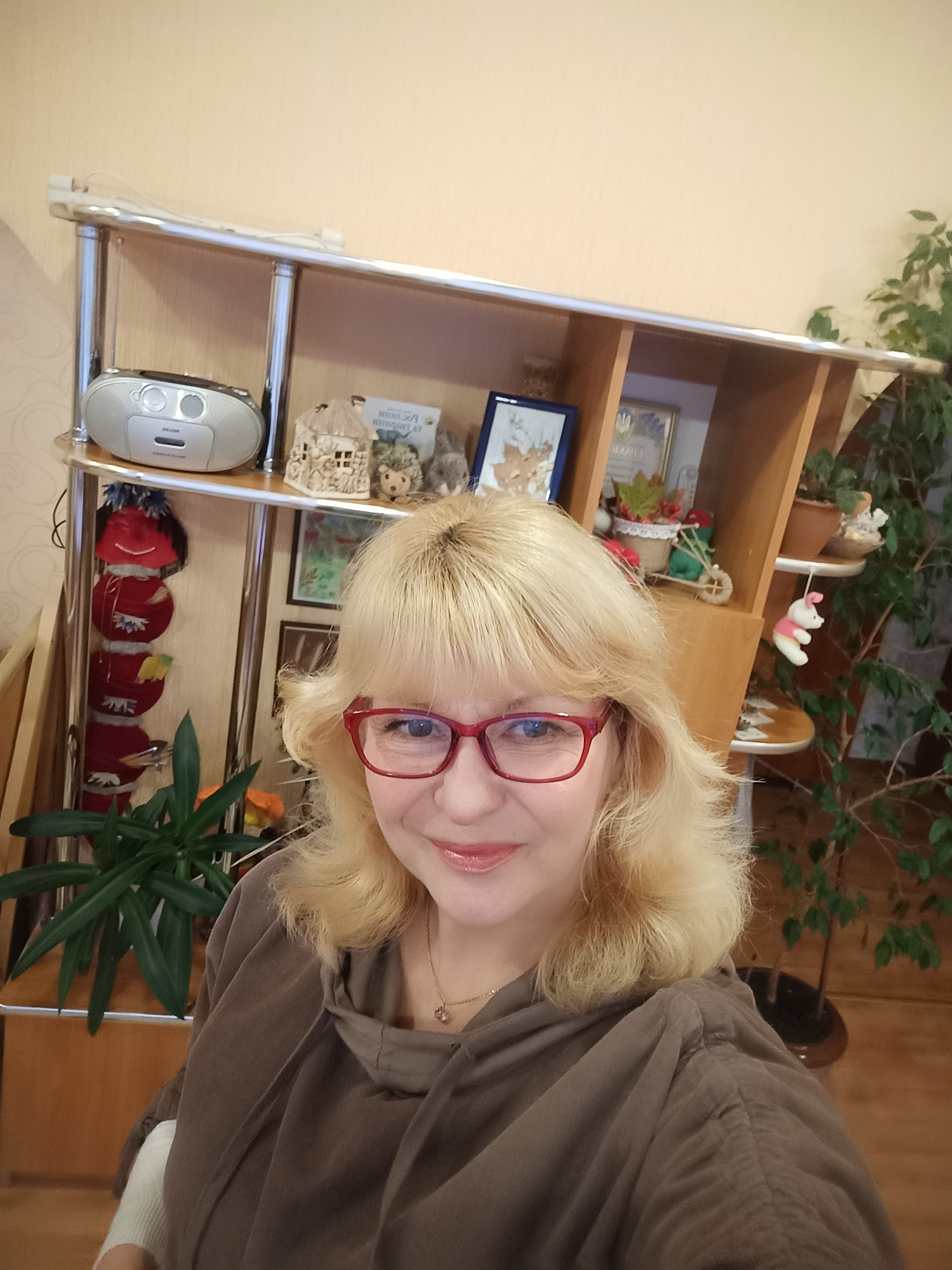 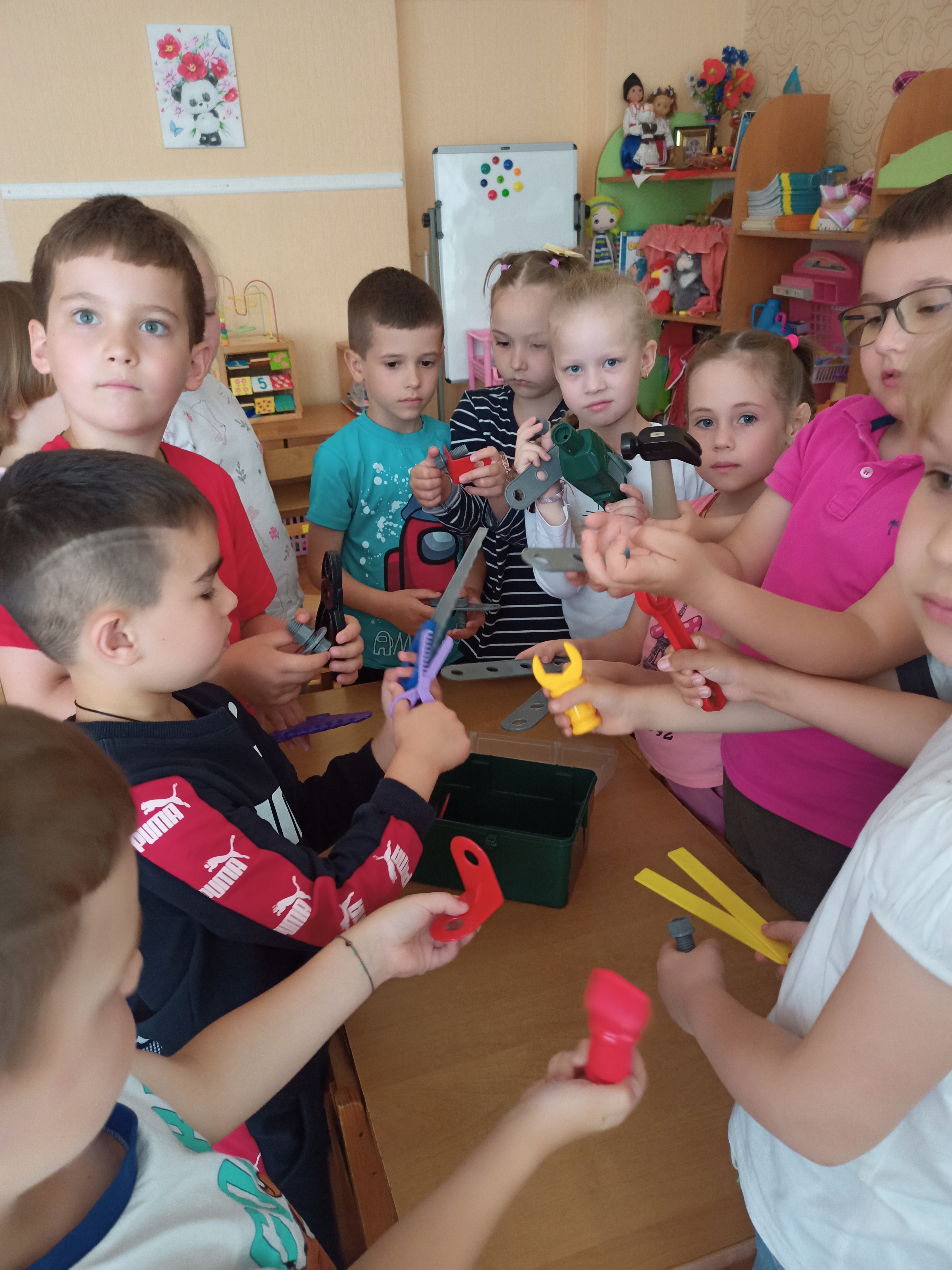 СПІВПРАЦЯ З БАТЬКАМИДень БАТЬКА
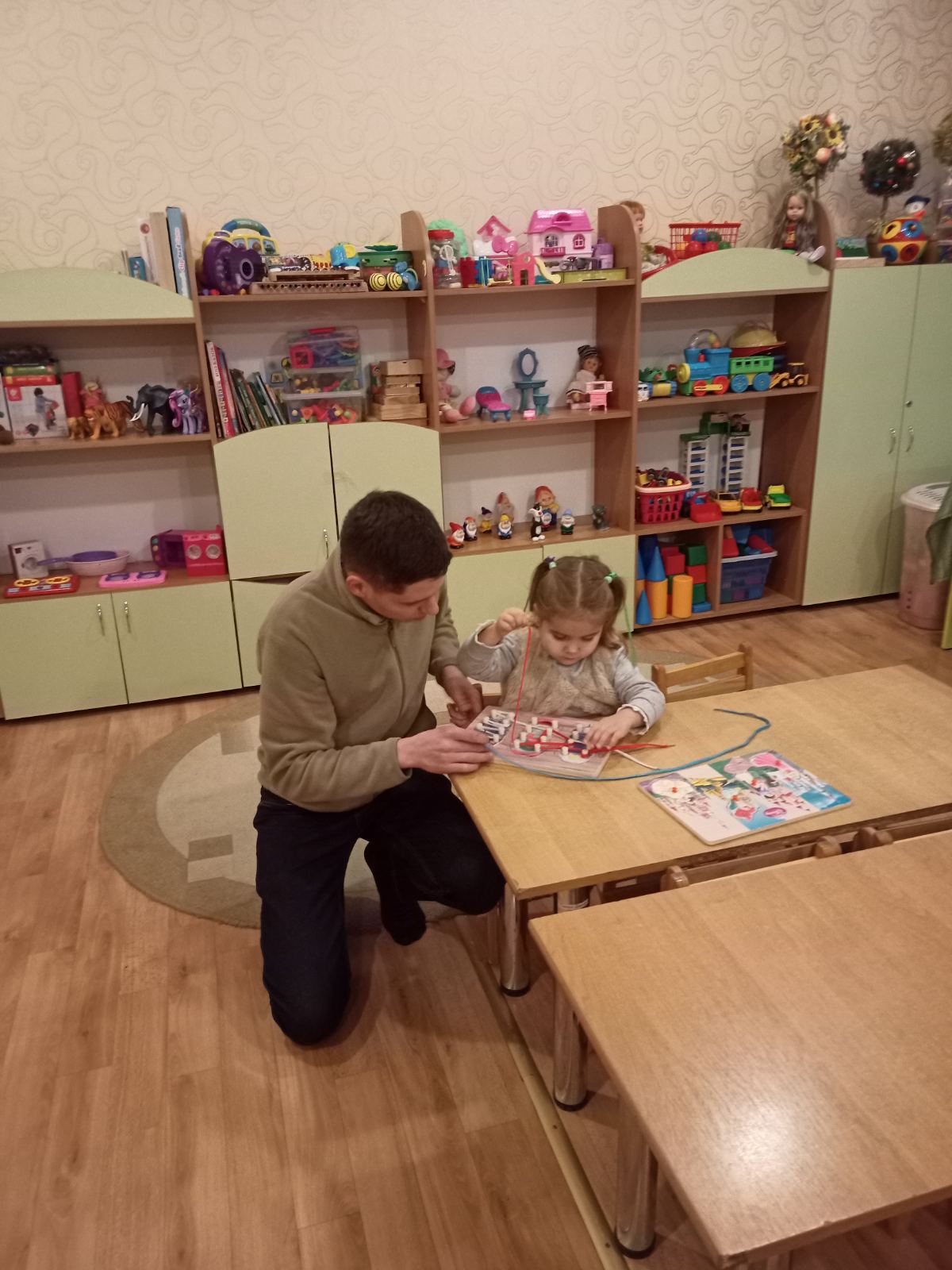 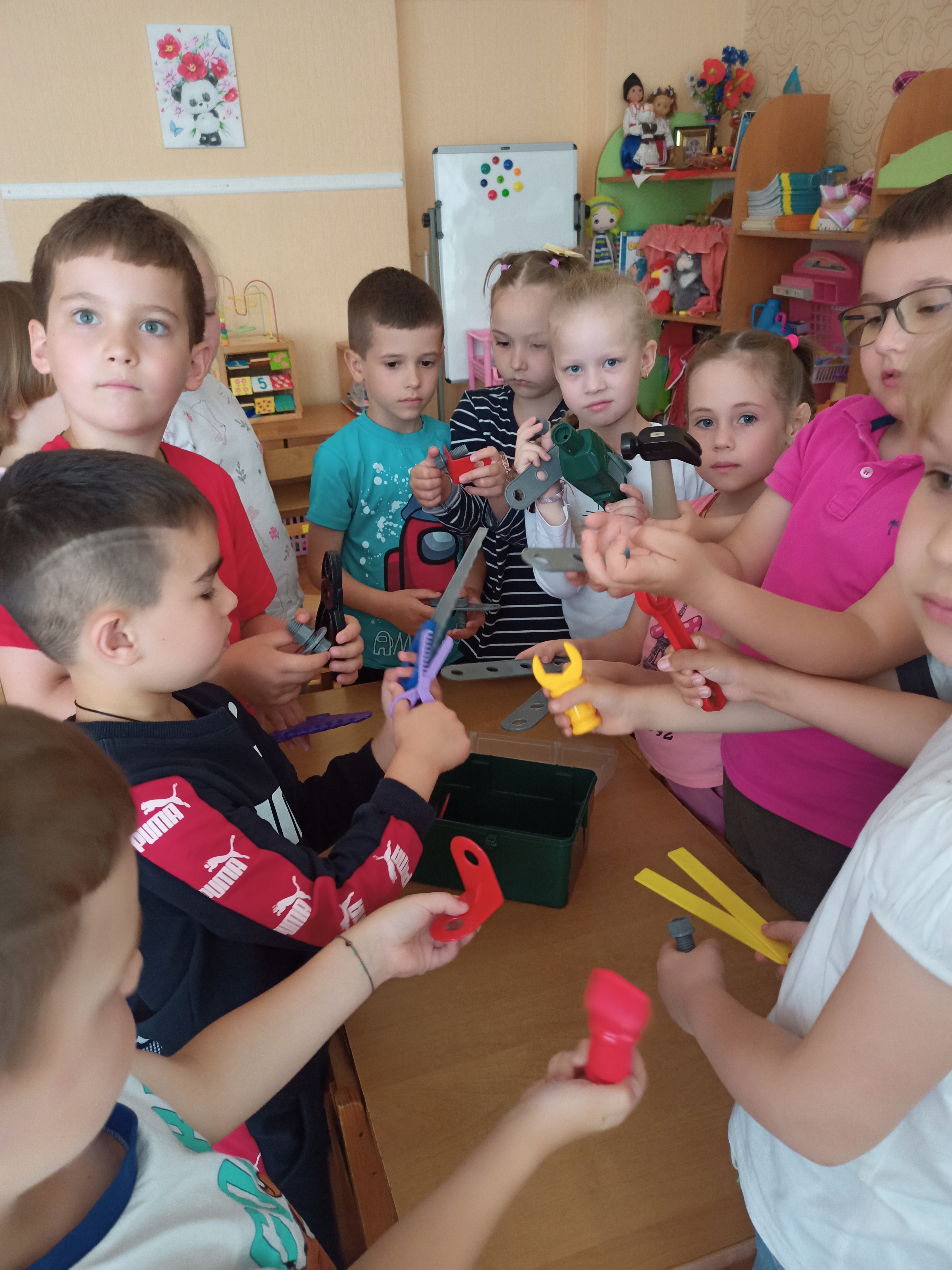 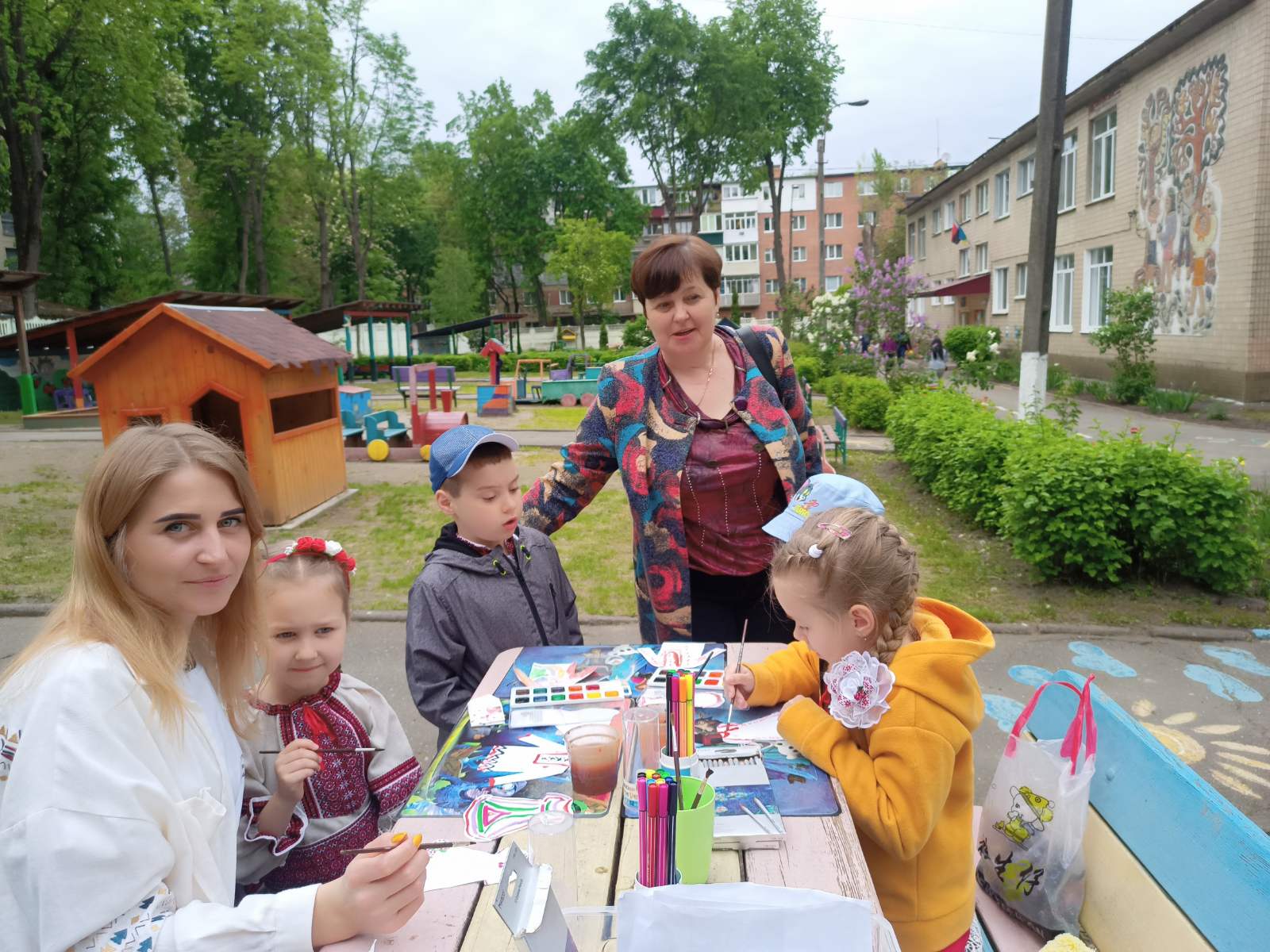 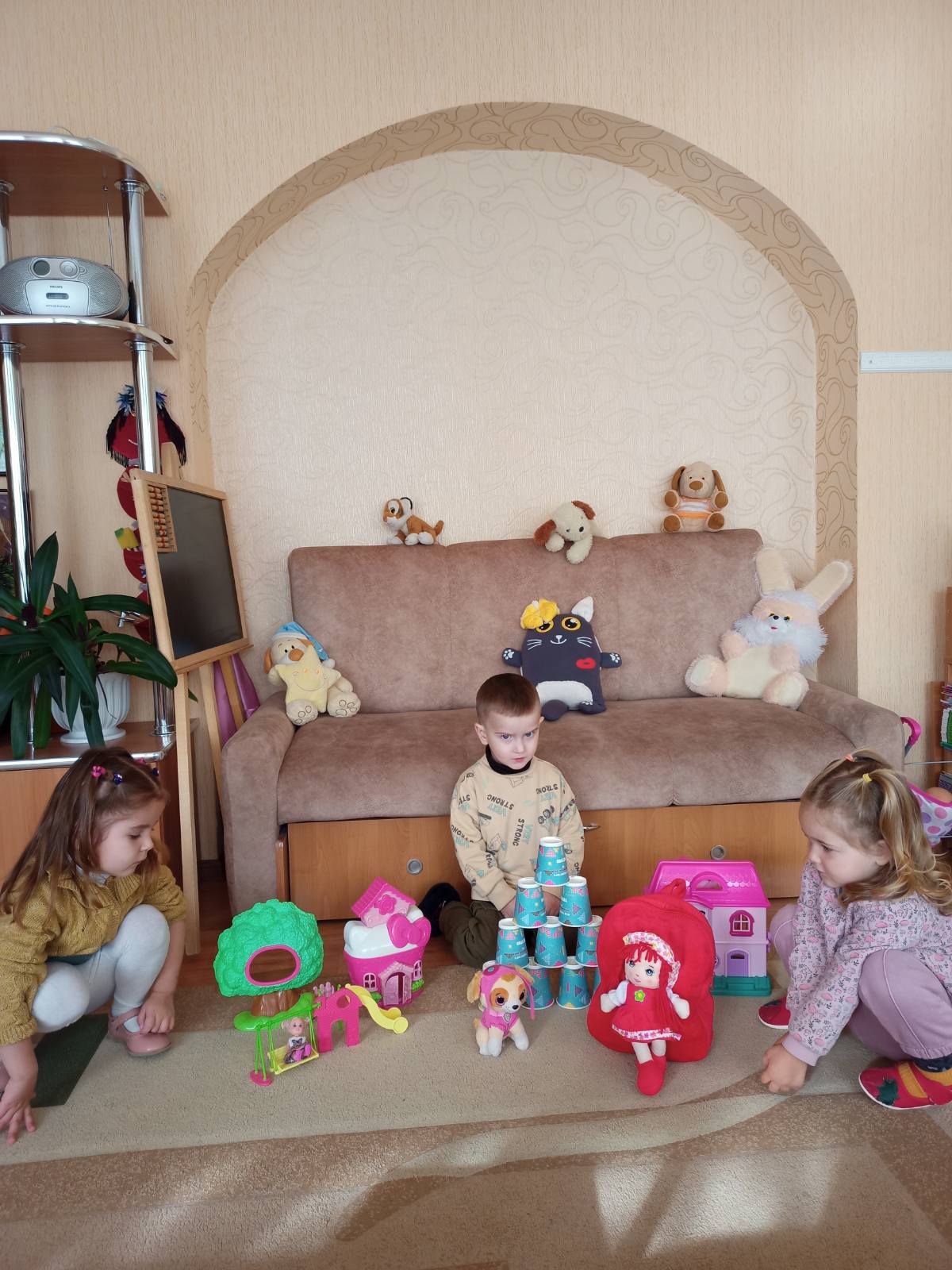 ОСВІТНЄ СЕРЕДО-ВИЩЕ ГРУПИ
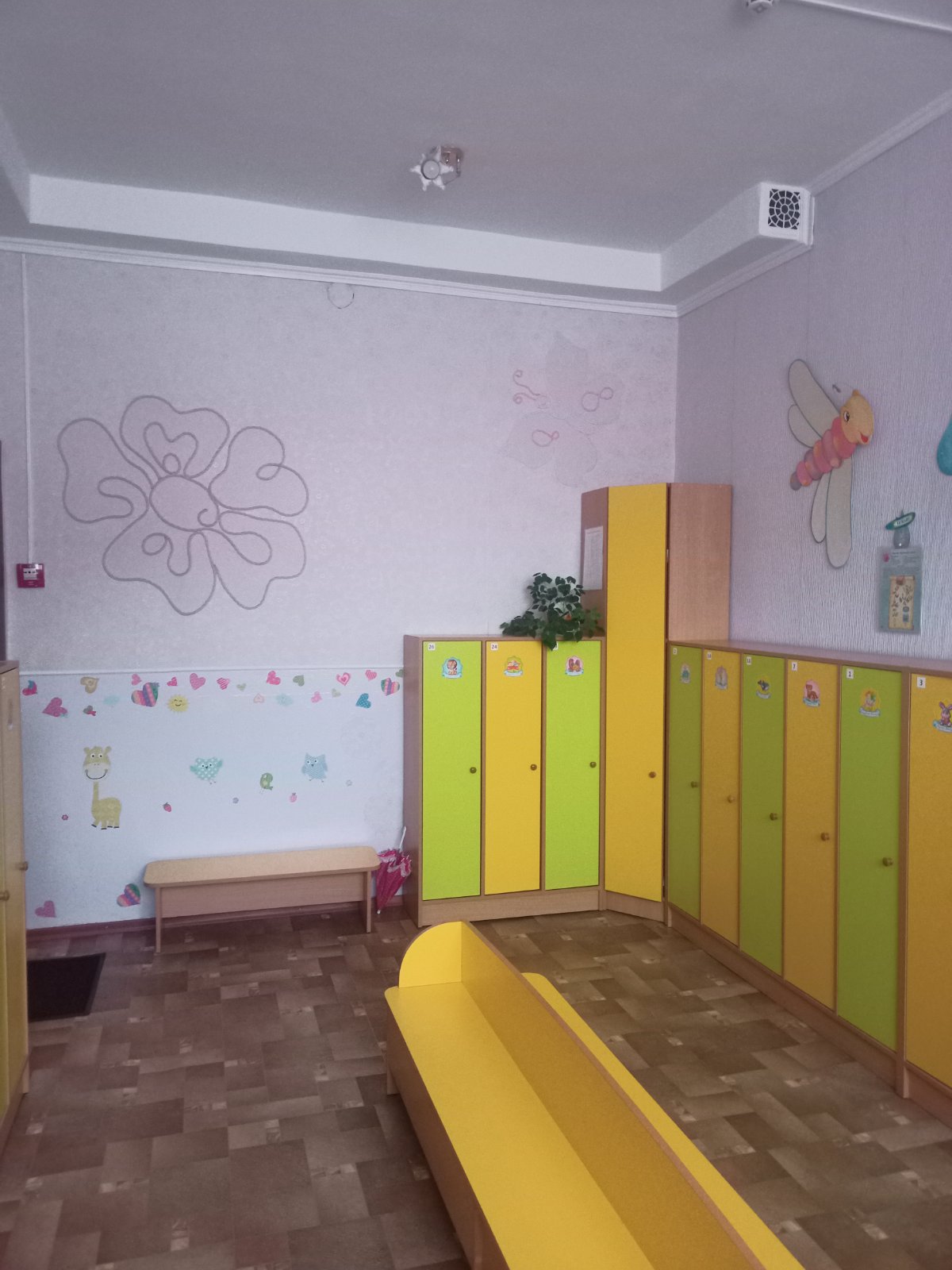 Роздя-гальна  кімната
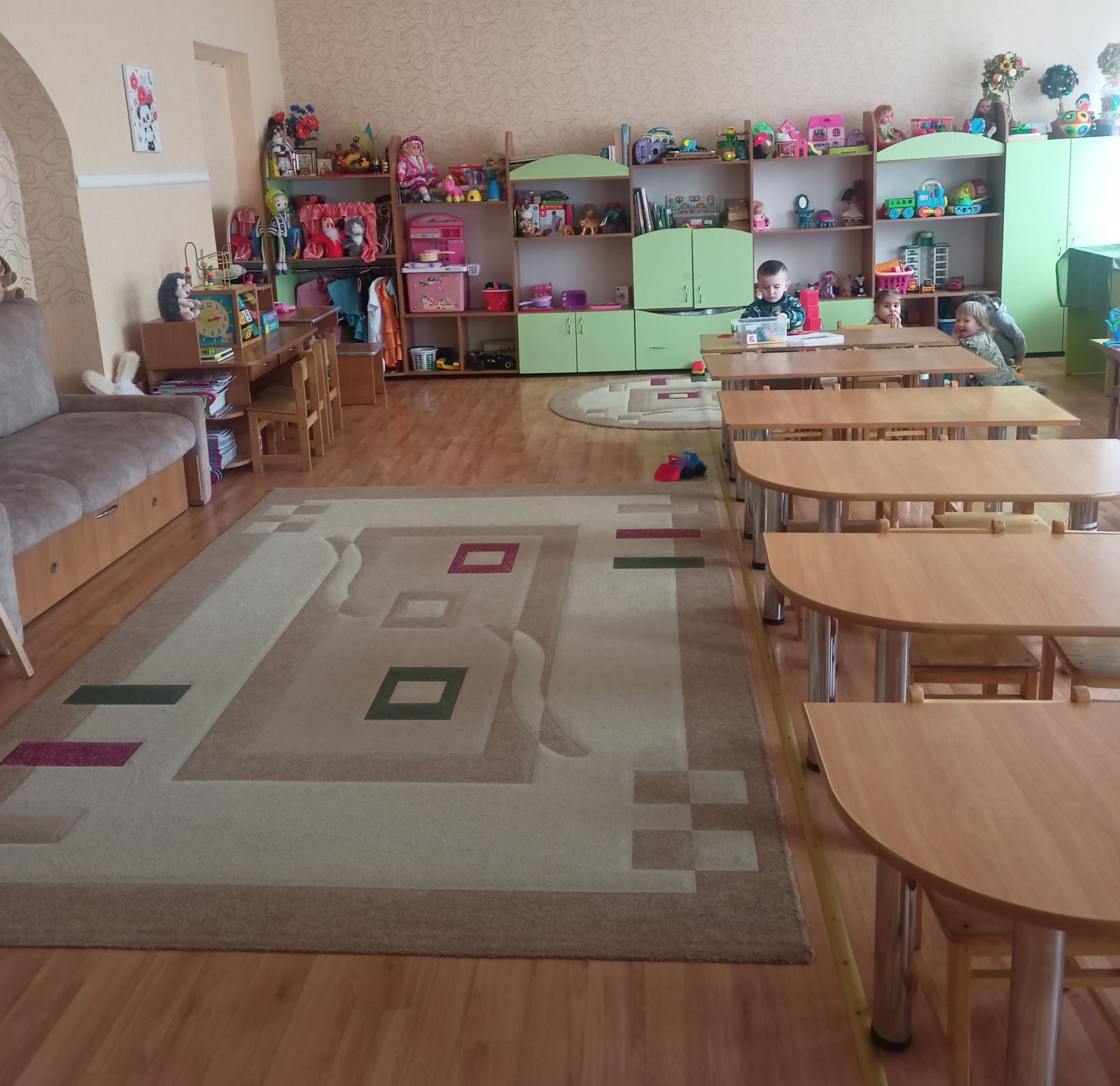 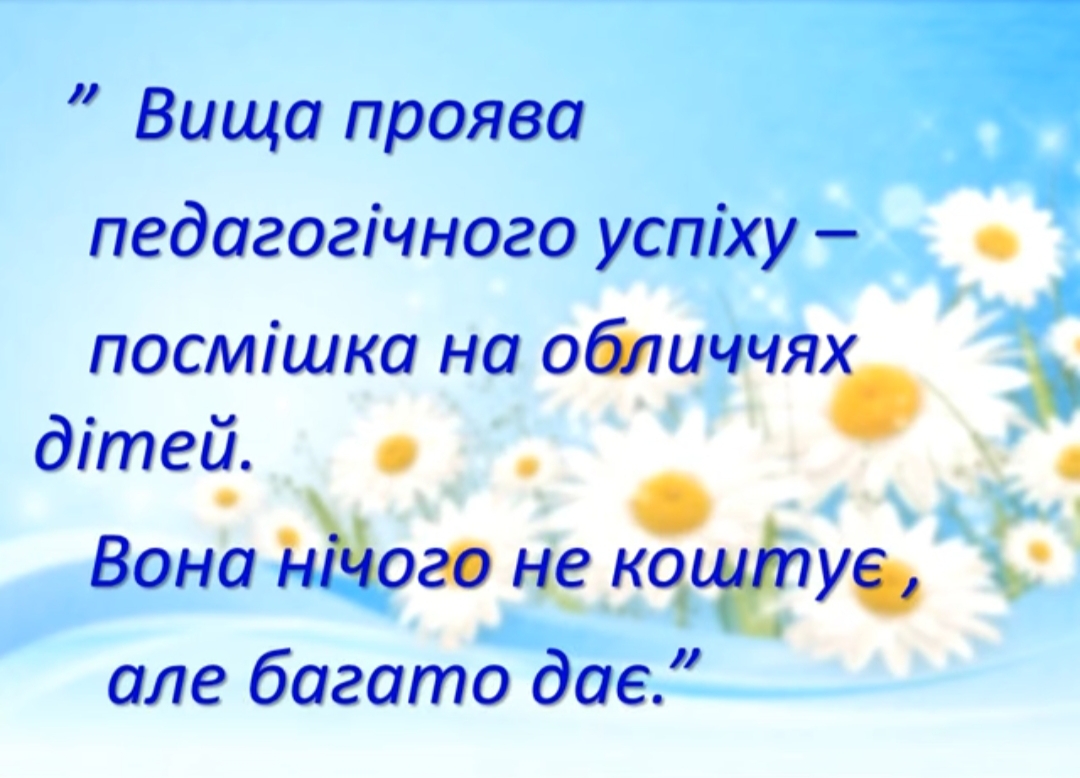 ДЯКУЮ  ЗА  УВАГУ!
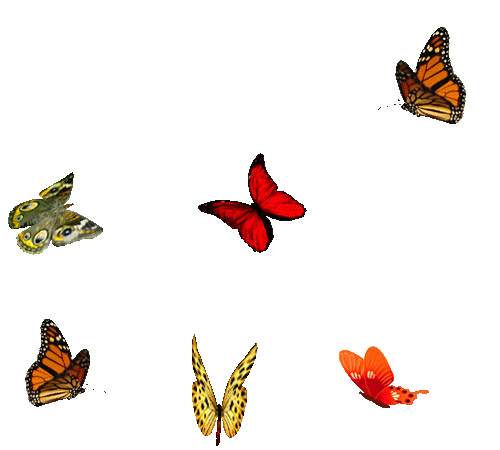